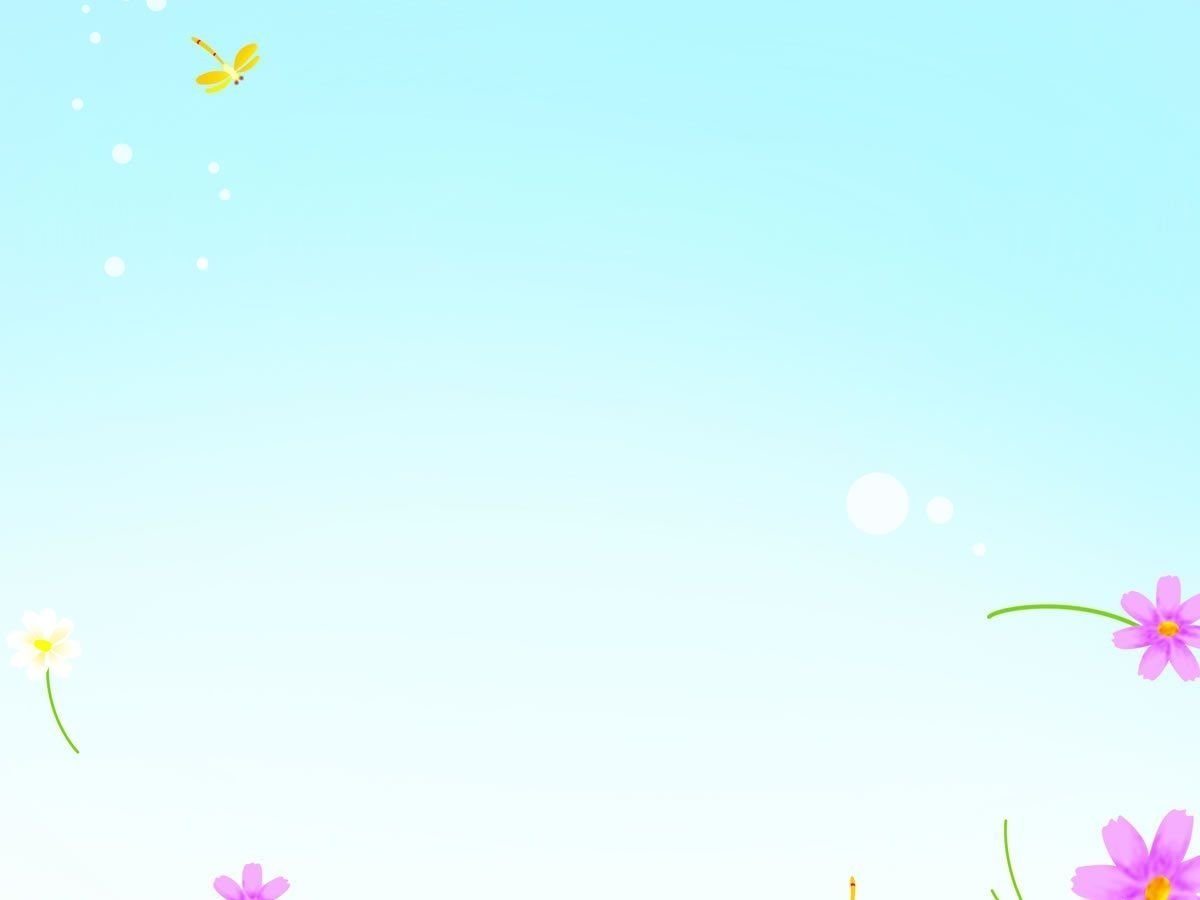 Краткосрочный проект «Весело играем – звук р закрепляем»Подготовительная группа Учитель – логопед:    Суханова   Ирина Вячеславовна
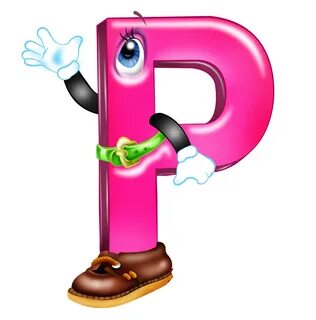 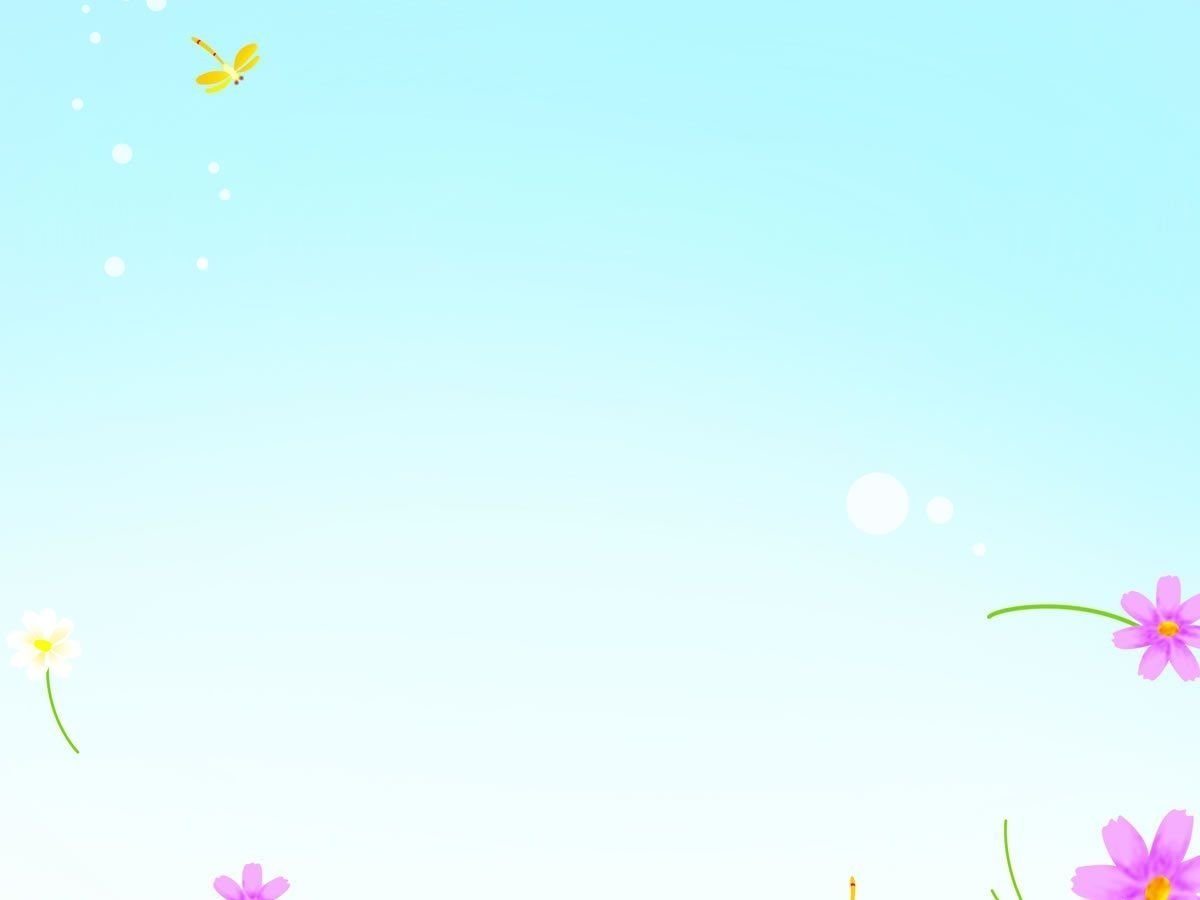 Цель проекта: Формирование у детей умений и навыков правильного произношения звуков [Р], [Рь]. Задачи:1. Повышение мотивации, интереса к логопедическим занятиям, приобщение детей к процессу активного познания.2. Развитие речевых и творческих способностей детей.3. Формирование навыков правильного использования звуков в речи (закрепление правильного произношения звуков [Р], [Рь]).4. Расширение, обогащение и активизация словарь детей с данными звуками.5. Побуждение детей к совместной деятельности с педагогами и родителями.
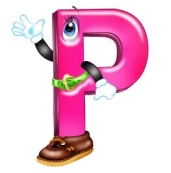 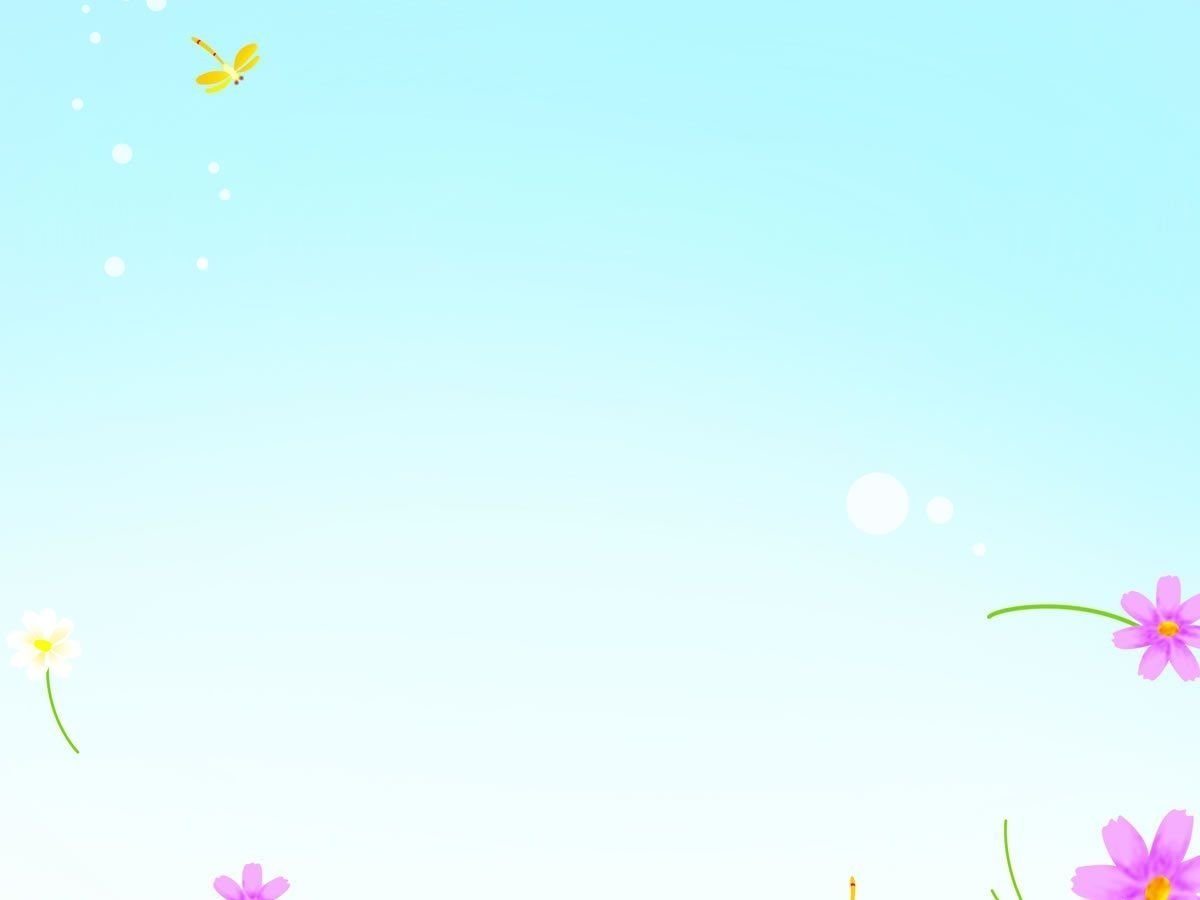 Актуальность:
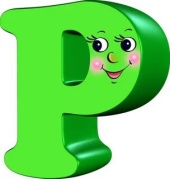 Звуки – основной строительный материал человеческой речи, и только при их чёткой, точной передаче речь может быть понята правильно, а значит - служить средством общения.
Логопедическая  работа по формированию произносительных навыков у дошкольников очень трудоемка и построена на многократном повторении речевого материала и тренировочных упражнений, как на этапе подготовки к постановке звука, так и на этапе формирования произносительных умений и навыков. 
Выполнение одних и тех же заданий утомляет ребенка, вызывает у него пресыщение, что отнюдь не способствует повышению  интереса к занятиям. Тем более что дети,  страдающие речевыми нарушениями, зачастую имеют определённые  физиологические и психологические особенности: у них  рассеянное неустойчивое внимание, быстрая утомляемость, низкая работоспособность. Поэтому перед логопедом стоит задача разнообразить методы и способы подачи тренировочного материала, что позволило бы эффективно поддерживать рабочий настрой ребенка в течение всего занятия и обеспечило успешное овладение правильным звукопроизношением.
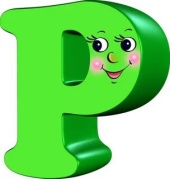 Предполагаемый результат проекта:Успешное развитие коммуникативных и творческих способностей детей;Правильное и осознанное произношение обучающимися звуков [Р], [Рь] во всех словах;Заинтересованность родителей в творчестве и инновациях;Положительная динамика речевого развития.
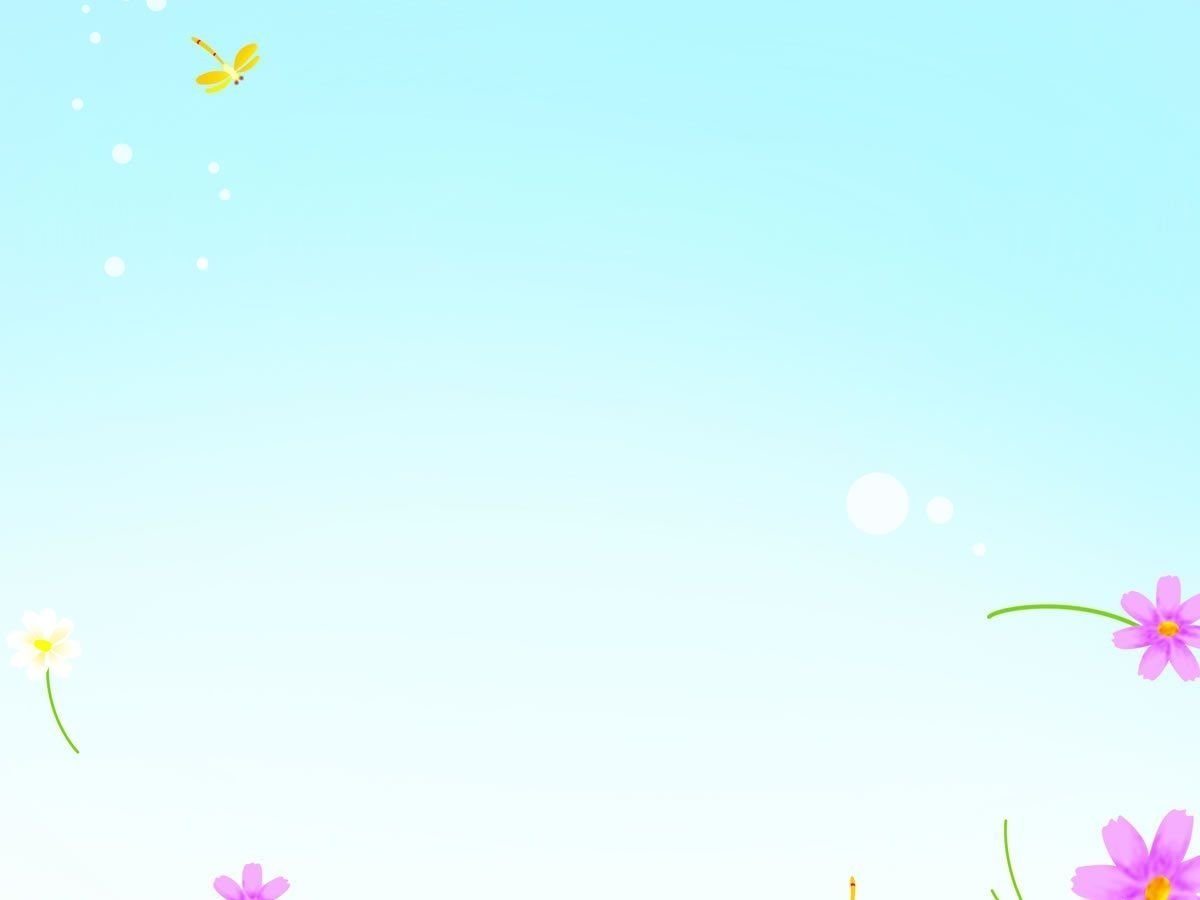 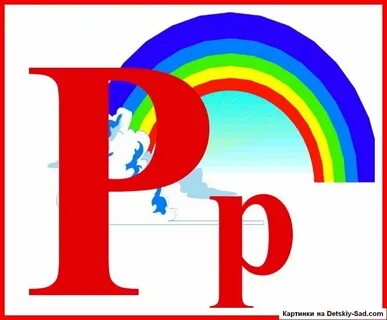 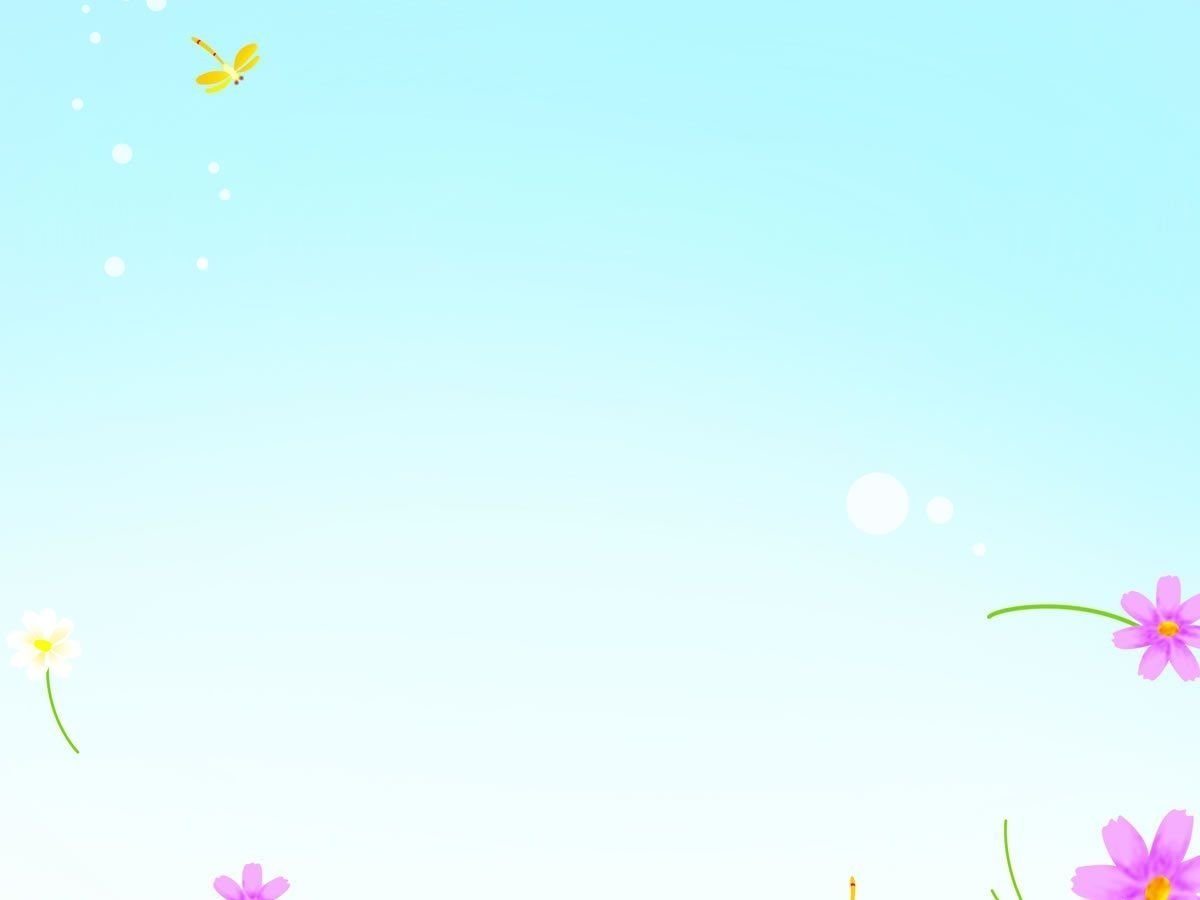 Методы и приемы, используемые при реализации проекта: Практические методы логопедического воздействия - упражнения, игры и моделирование. Наглядные методы - рассматривание рисунков, картин, а также показ образца задания, способа действия. Словесные методы - рассказ, беседа, чтение.
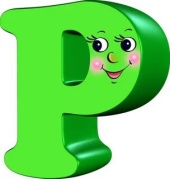 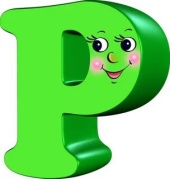 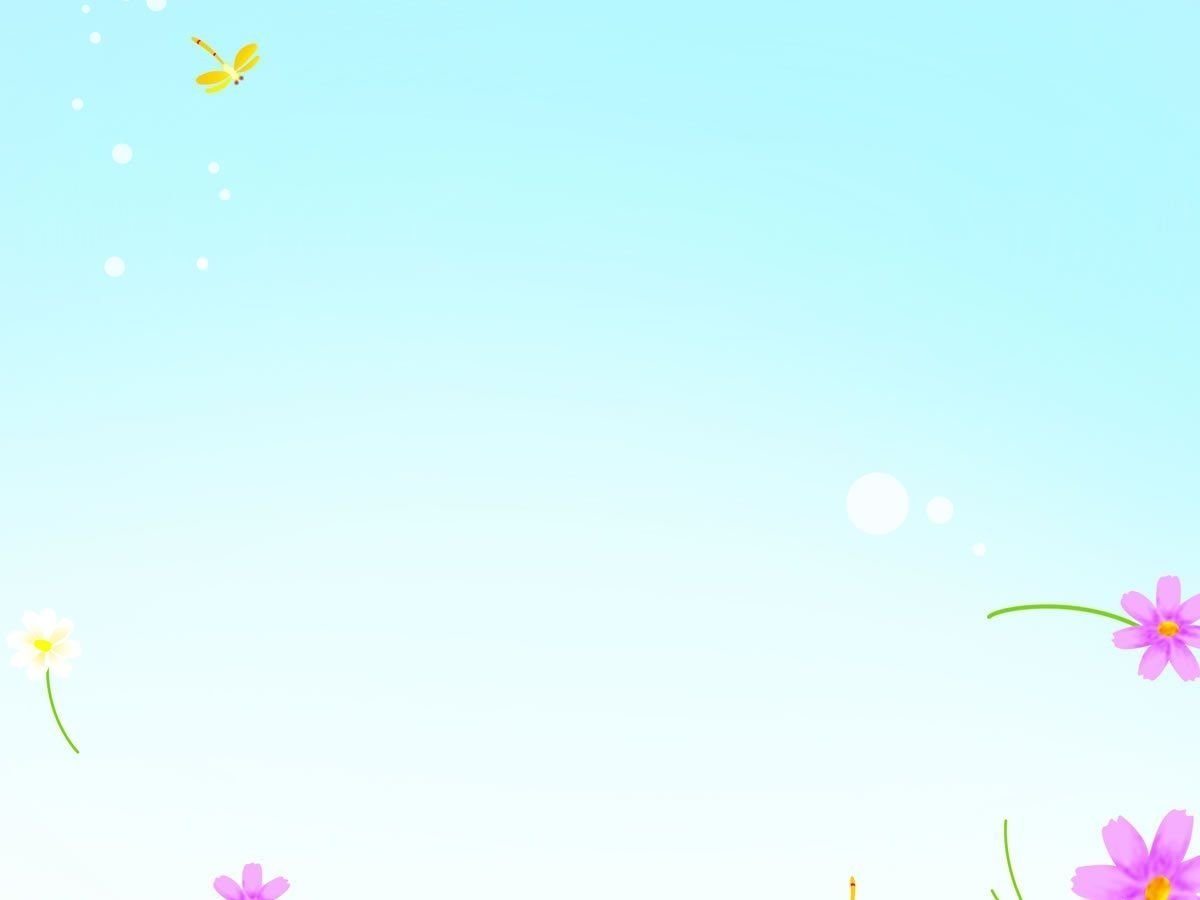 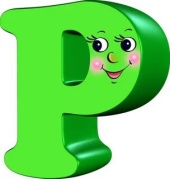 Этапы проведения проекта1. Подготовительный:Сформировать задачи и выработать план действий.Подбор учебно-методической литературы, иллюстративного материала по теме.Разработка конспектов занятий.Оформление практического материала для участников проекта.Оформление информационного материала для родителей. 2. Основной этап:Приобщать родителей к процессу автоматизации поставленных звуков (выполнение методических рекомендаций, консультации, беседы).Оформление индивидуальных тетрадей с заданиями для автоматизации звуков.Проведение непосредственно образовательной деятельности на тему: «Звуки [Р], [Рь]».Совместное составление сказки о звуке [Р].Практический материал для воспитателей группы.  3. Итоговый этап:Анализ проектной деятельности и оценка результатов эффективности применения логопедического проекта в коррекционном процессе.Фотоотчет результатов проектной деятельности.
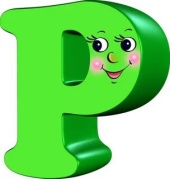 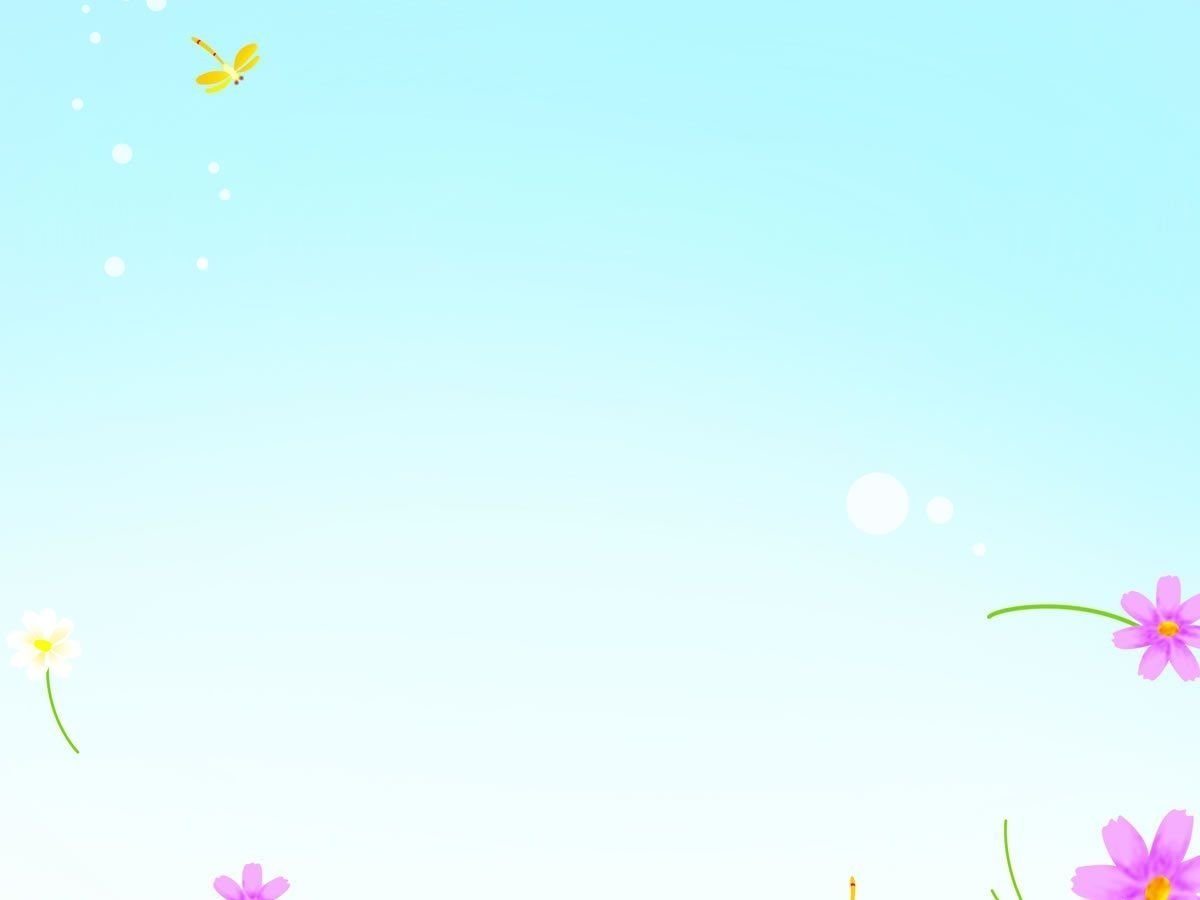 Реализация проекта:Понедельник Учитель - логопед:- «Комплекс упражнений, вырабатывающий артикуляционный уклад звуков Р-РЬ».- Различение неречевых звуков«Кто как голос подает»:- Звукоподражание «Лев рычит: р-р-р», автомобиль заводится «р-р-р»(закрепление изолированного произношения звука [Р]).- «Назови все предметы в группе, в названии которых есть звук [Р]»(развитие фонематического слуха).Воспитатели группы:Индивидуальная работа: Игра «Логопедическое лото» (Цель: развитие фонематического слуха (определение места звука в слове)).Артикуляционная гимнастика для подгруппы детей.Родители: выполнение домашнего задания с детьми - подбор картинок со звуками [Р], [Рь].
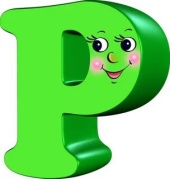 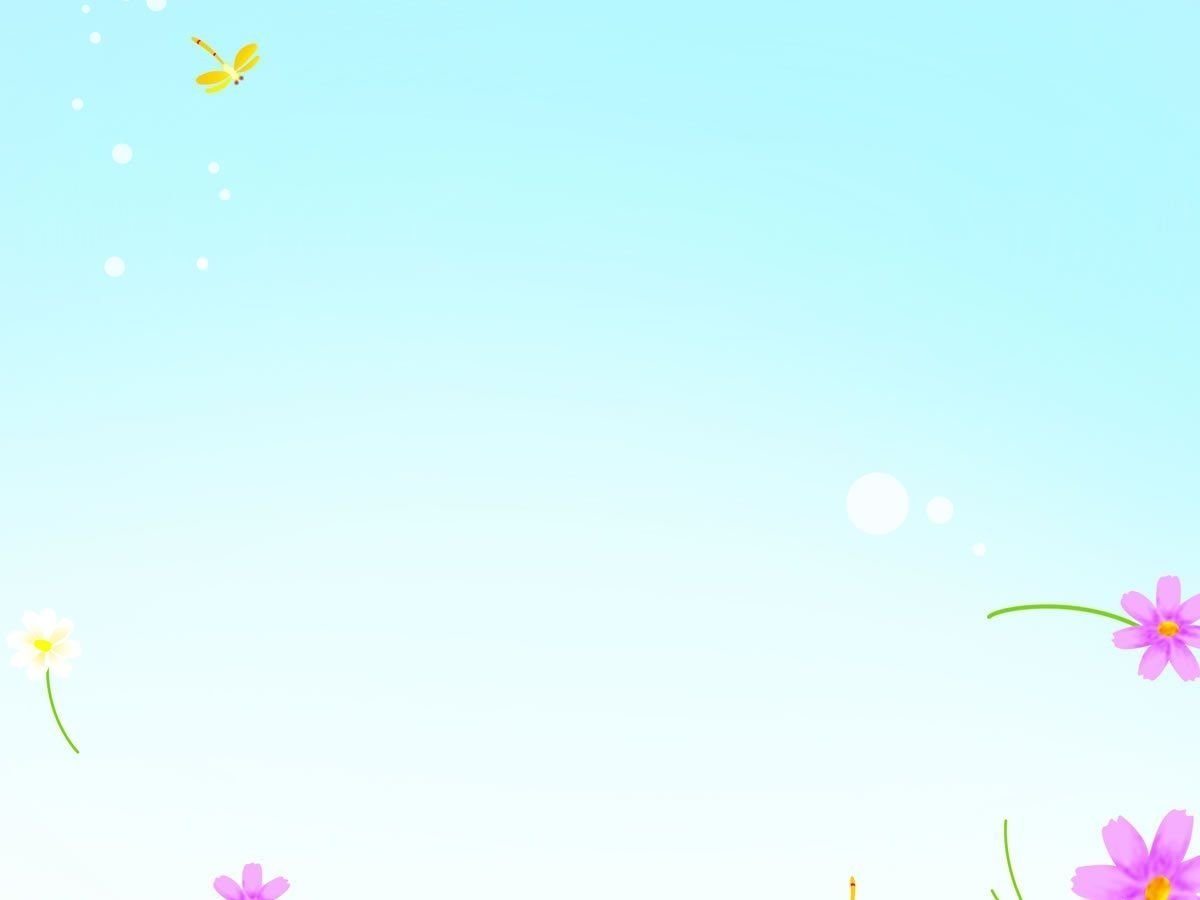 ВторникУчитель - логопед:«Игры на автоматизацию звуков [Р], [Рь]»:- Игра «Назови картинки» - «Отгадай загадки» (дети отгадывают слова со звуком [Р])- «Сосчитай» (согласование числительных с существительными)- «Назови правильно» (согласование прилагательных с существительными).Артикуляционная гимнастика для подгруппы детей.Игры на автоматизацию звуков: «Скажи правильно», «Какой, какая, какое?»Воспитатели группы:Индивидуальная работа: Игра «Логопедическое лото» (Цель: развитие фонематического слуха (определение места звука в слове)).Родители: выполнение домашнего задания с детьми -  «Автоматизация звуков в словах, словосочетаниях, фразах, предложениях»
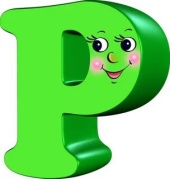 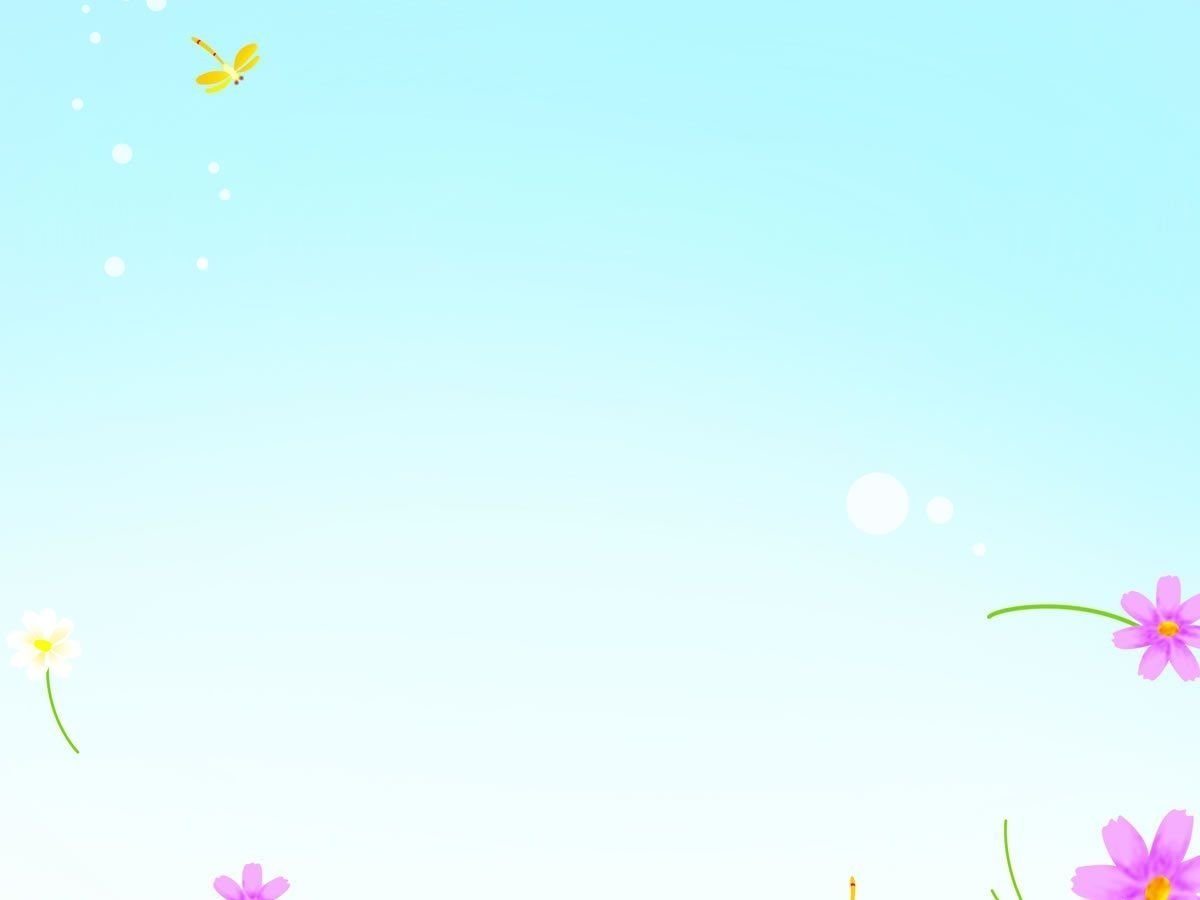 СредаУчитель - логопед:Индивидуальные занятия по постановке, автоматизации и дифференциации звуков [Р], [Рь]. Артикуляционная гимнастика для подгруппы детей.Игры на автоматизацию звуков: «Четвертый лишний», «Доскажи словечко», «Отвечай – ка», «Назови и раскрась картинки».Чистоговорки.Воспитатели группы:Индивидуальная работа: Игра «Логопедическое лото» (Цель: развитие фонематического слуха (определение места звука в слове)).Родители: выполнение домашнего задания с детьми - закрепление звука в  чистоговорках. ЧетвергУчитель - логопед:Игры на автоматизацию звуков: «Рифмушки», «Придумай предложение», «Один – много», разгадывание кроссвордов. Раскраски: «Учим букву - Р»НОД по грамоте «Звуки [Р], [Рь]». Фонематический анализ и синтез слов (Игра «Собери слова» (А, Р, К; З, О, Р, А), (Разбор слов: рак, роза)Воспитатели группы:Артикуляционная гимнастика для подгруппы детей.Чистоговорки.Родители: выполнение домашнего задания с детьми - фонематический анализ слов: рот, морс, вор.
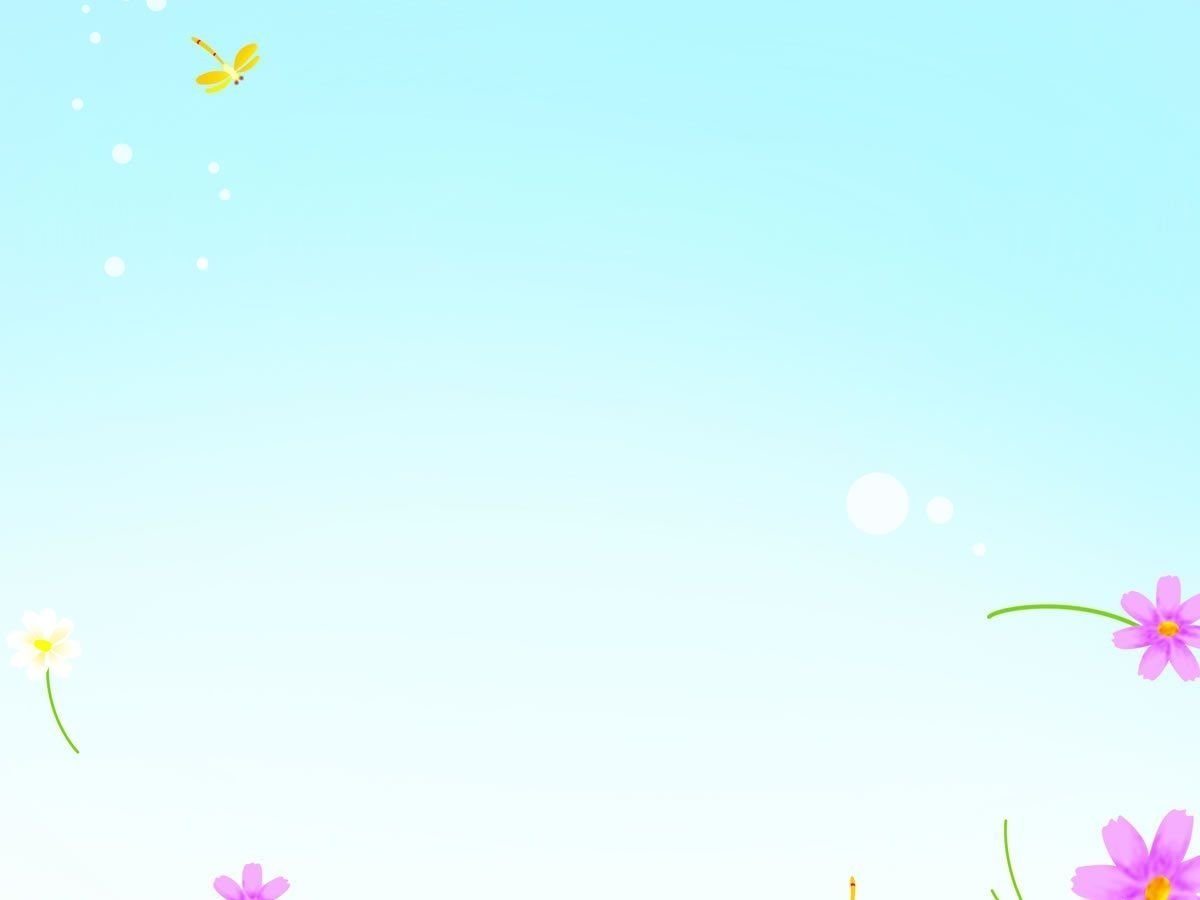 ПятницаУчитель - логопед:Коллективная работа «Сказка о Веселом Язычке» Упражнения с картинками для автоматизации звуков в словах и загадках.Раскраски с заданиями.Воспитатели группы:Артикуляционная гимнастика для подгруппы детей.Чистоговорки.Родители: выполнение домашнего задания с детьми Раскраски: «Буква - Р»
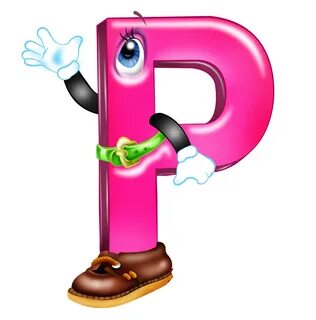 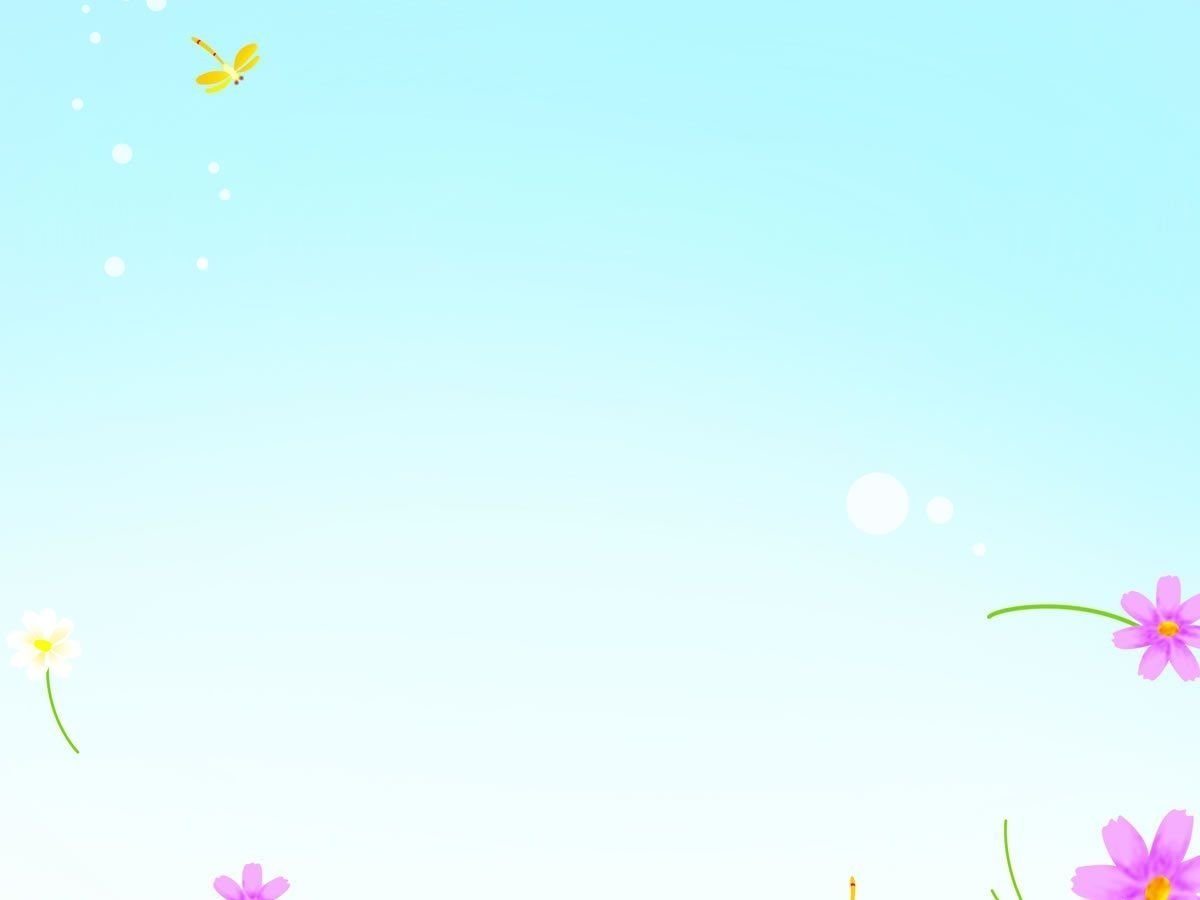 «Назови и раскрась»
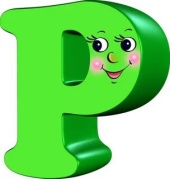 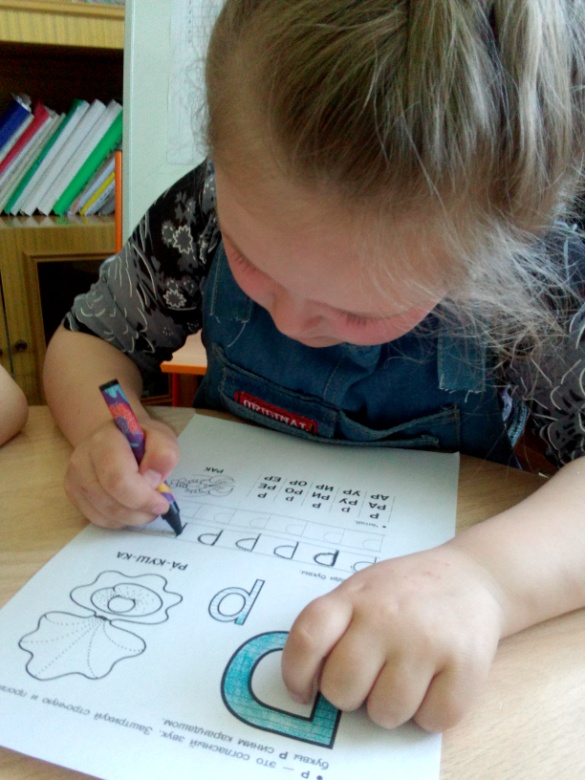 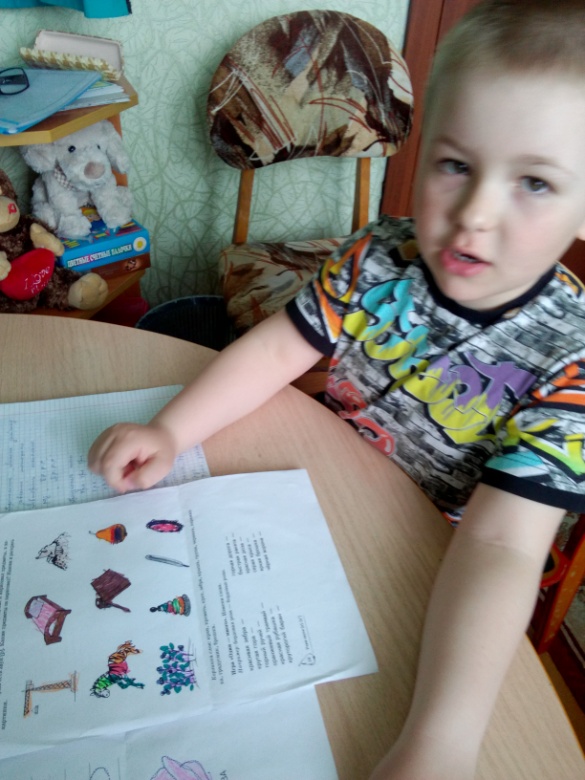 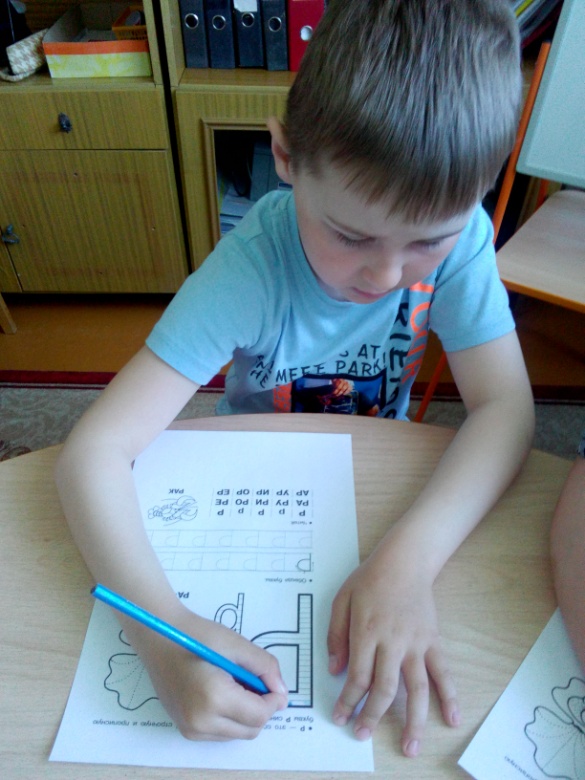 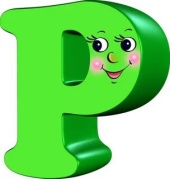 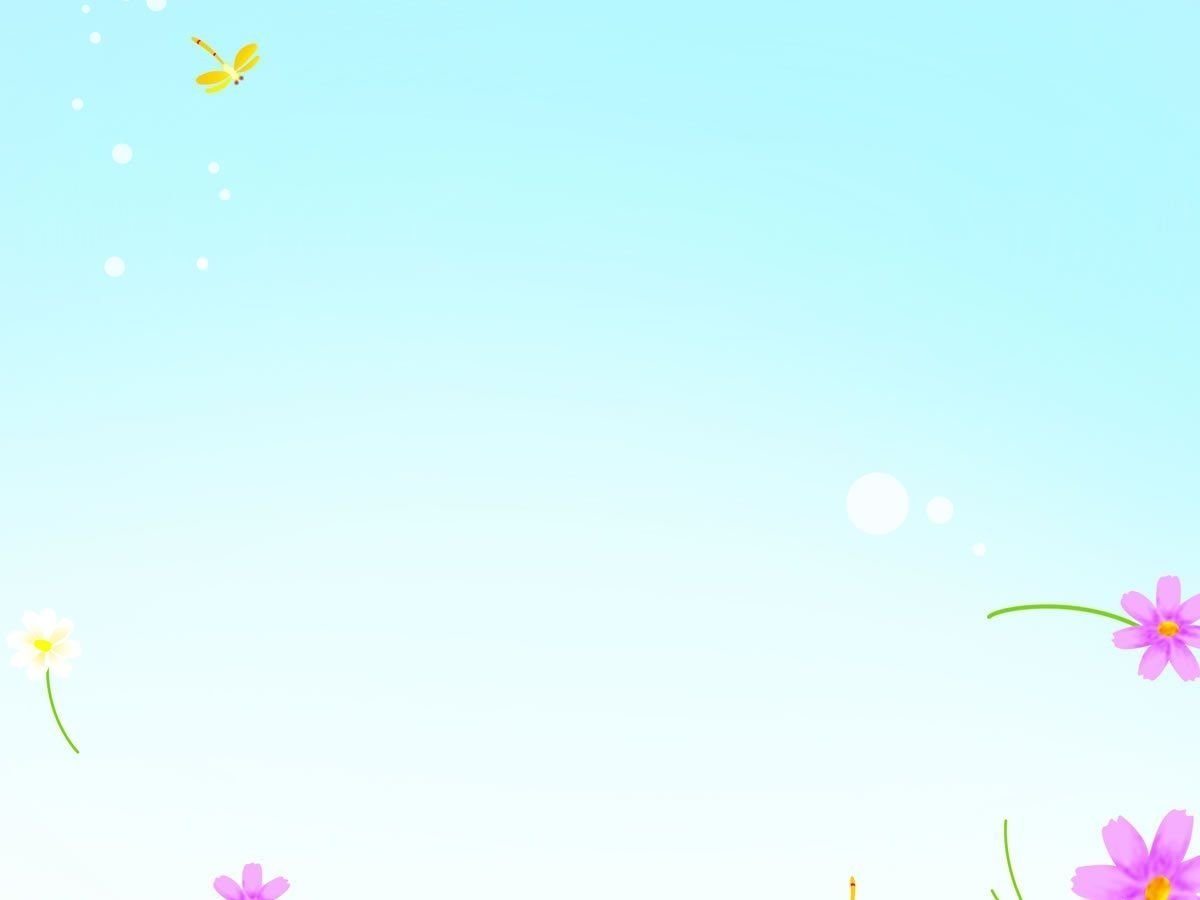 Выполнение домашнего задания с детьми
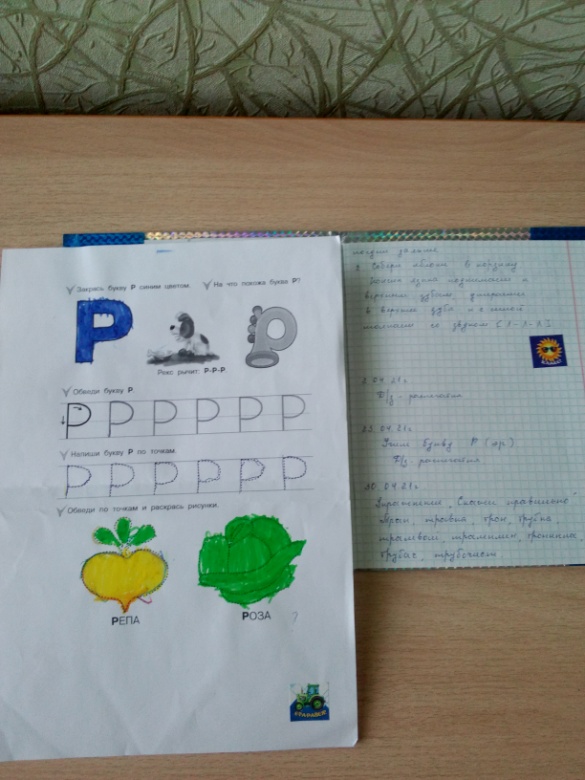 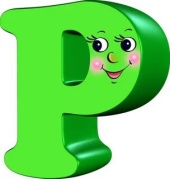 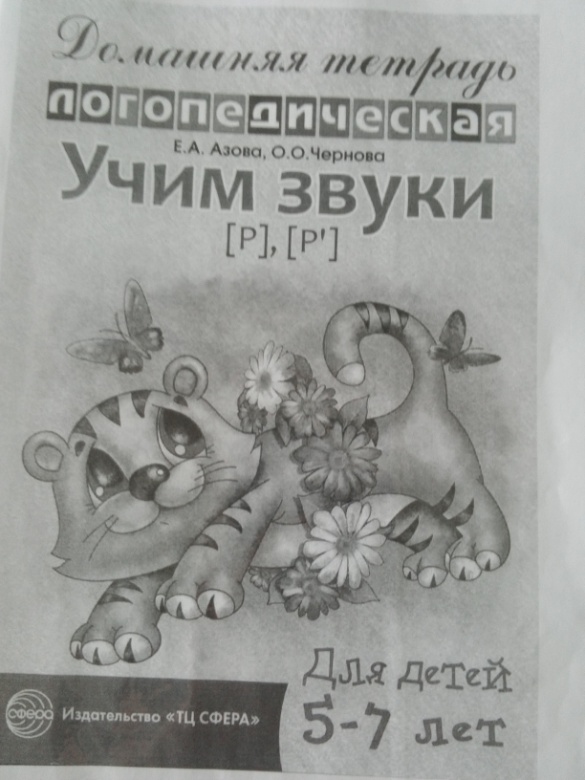 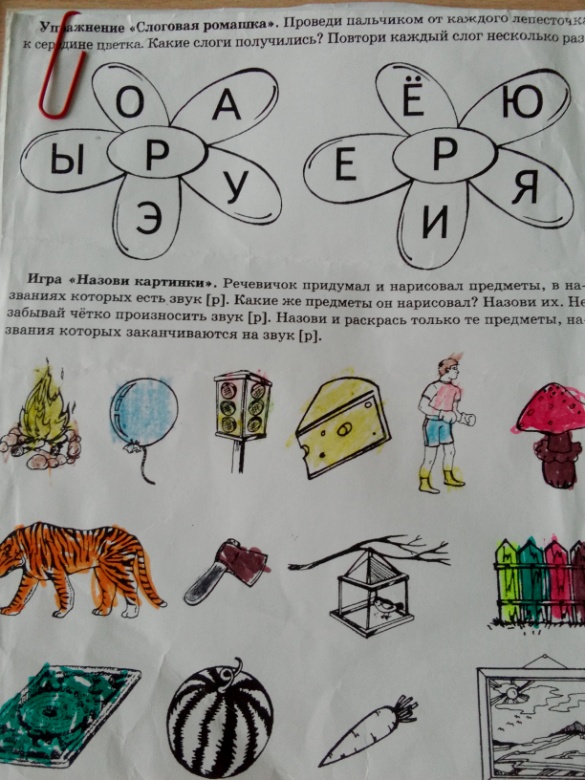 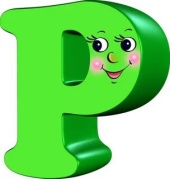 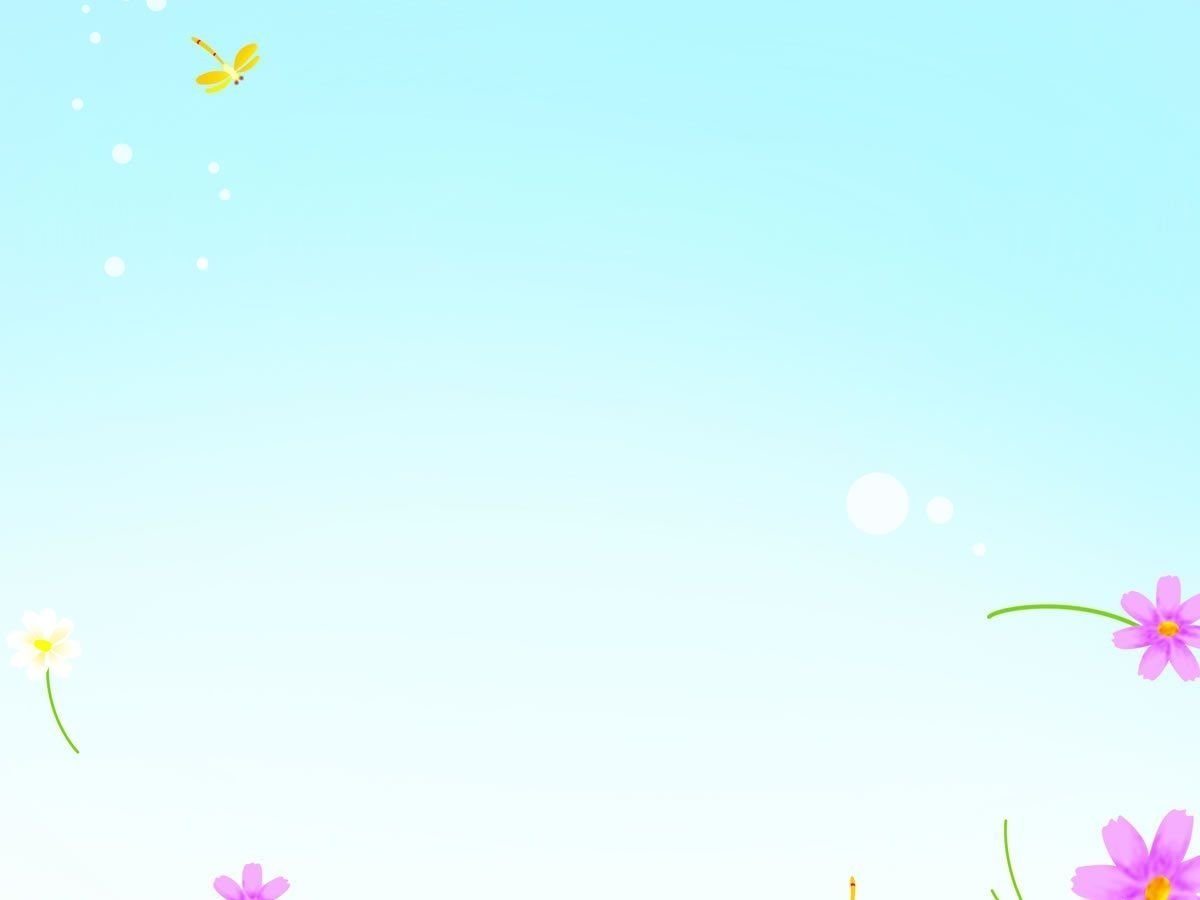 «Автоматизация звуков
 в словах, словосочетаниях,
 фразах, предложениях»
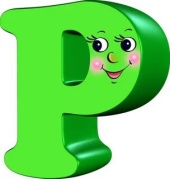 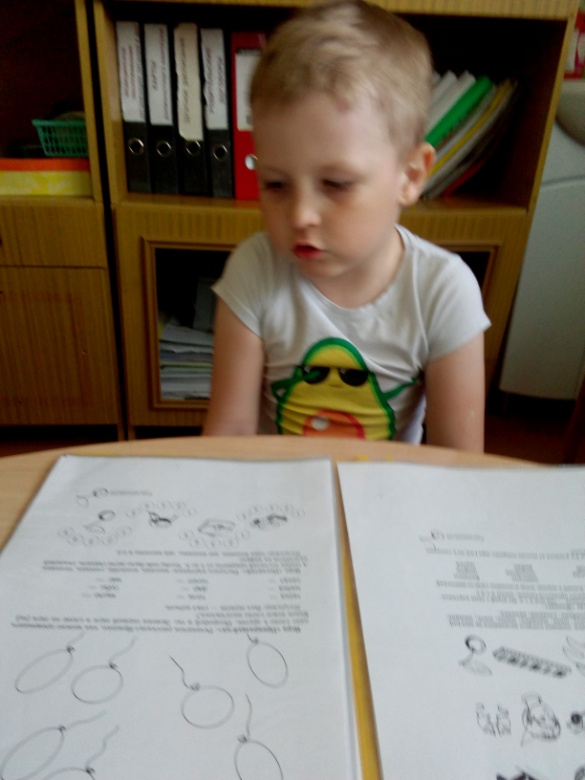 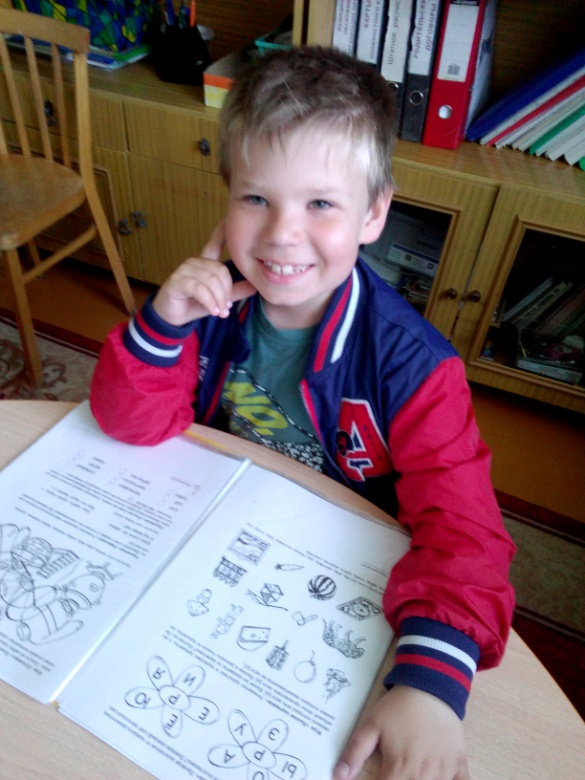 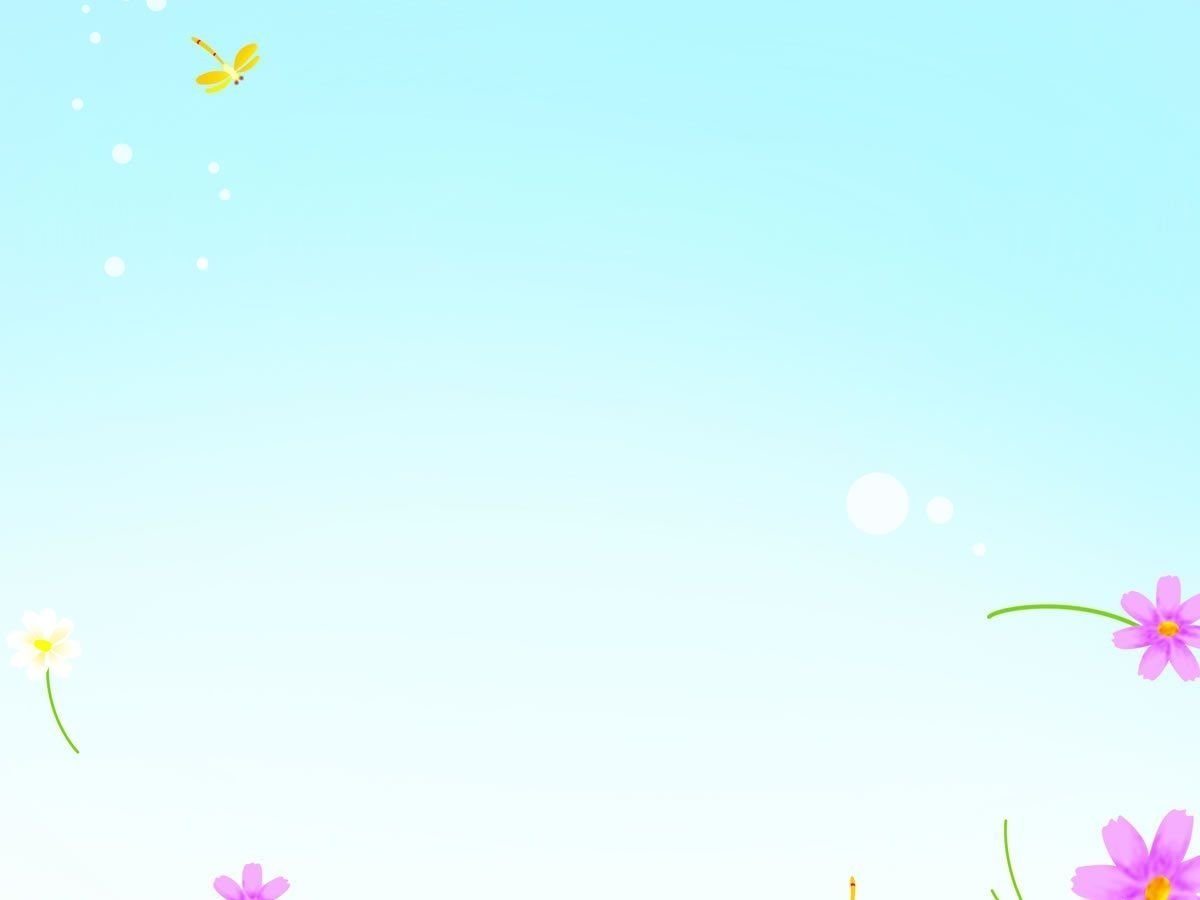 «Сосчитай» 
(согласование числительных с существительными)
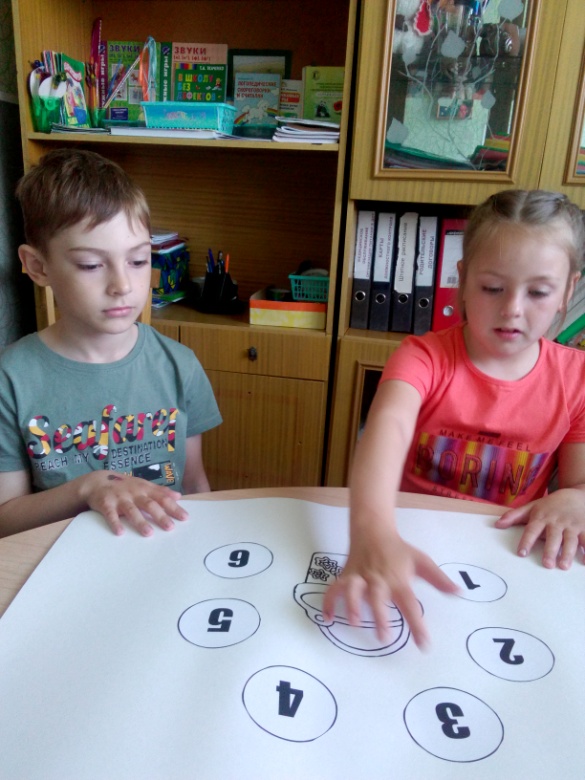 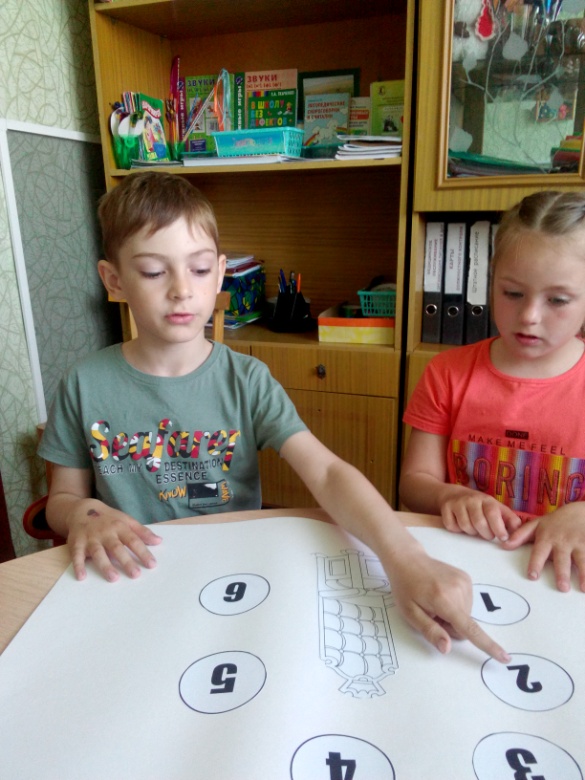 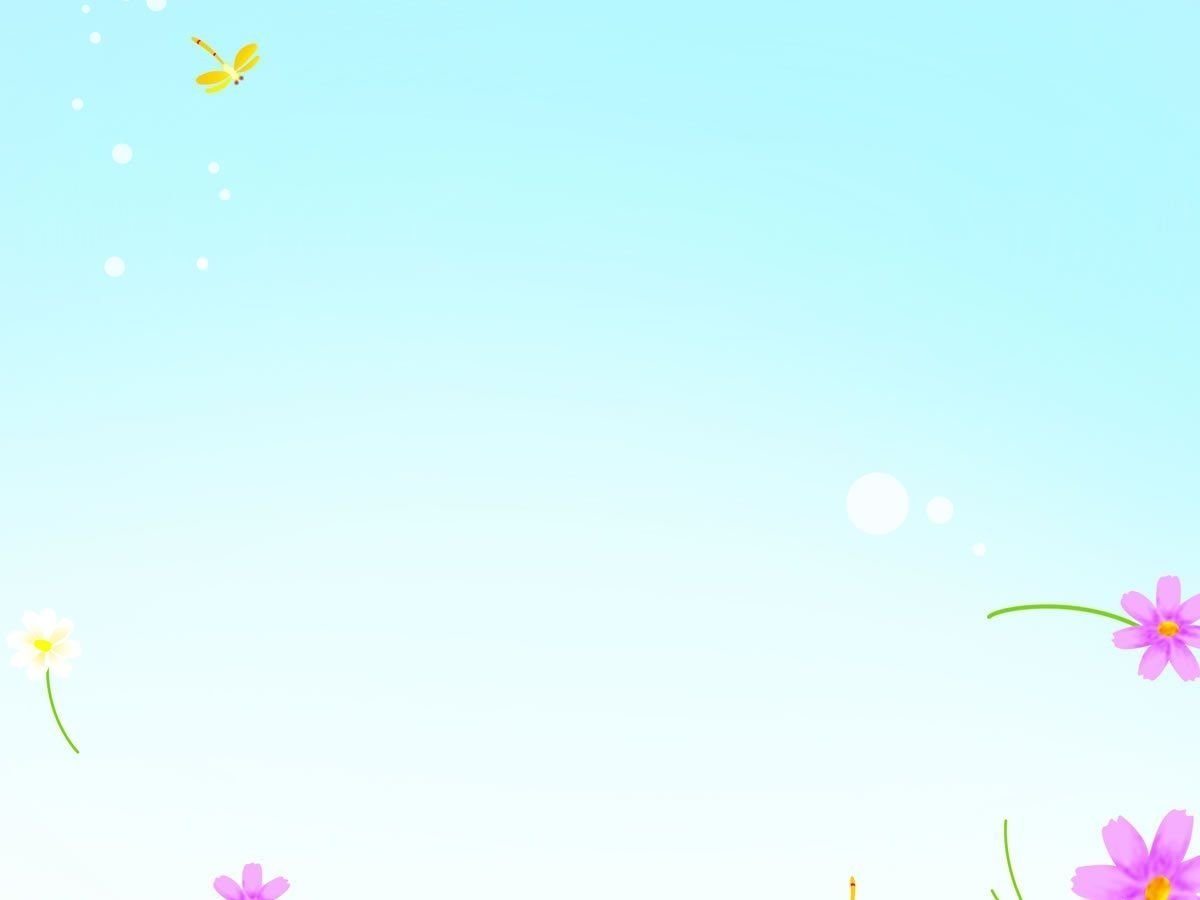 Игра «Собери слова»                                                       Сказка  «Репка
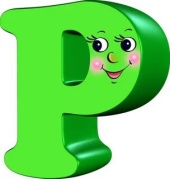 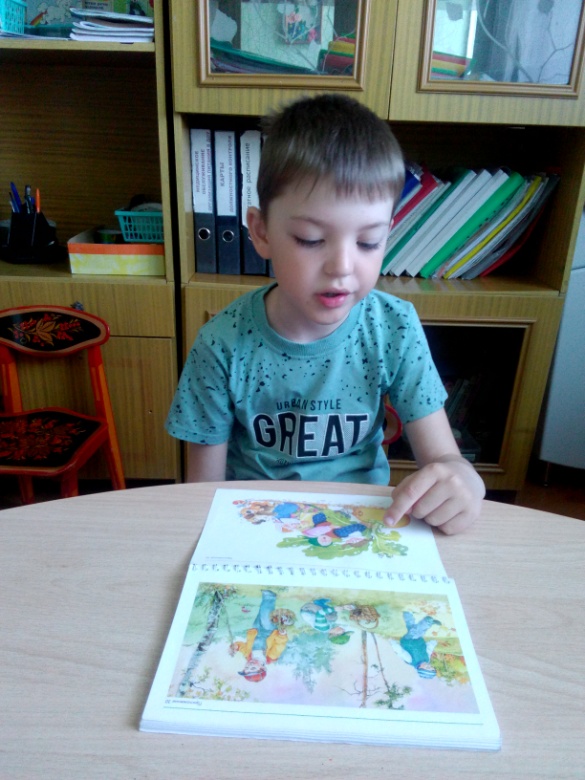 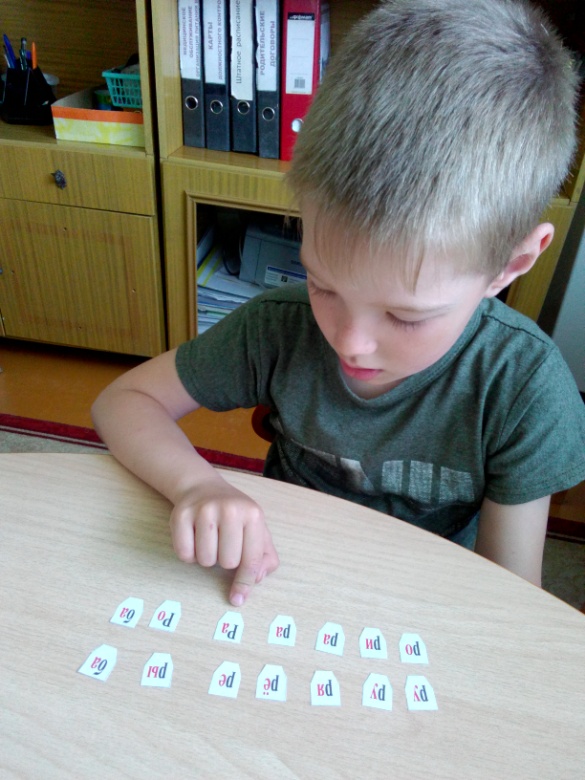 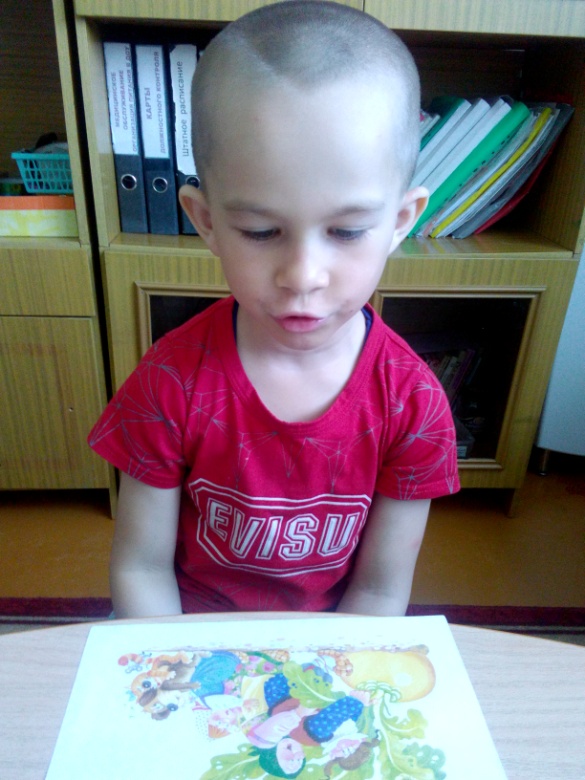 Раскраски с заданиями
«Учим букву - Р»
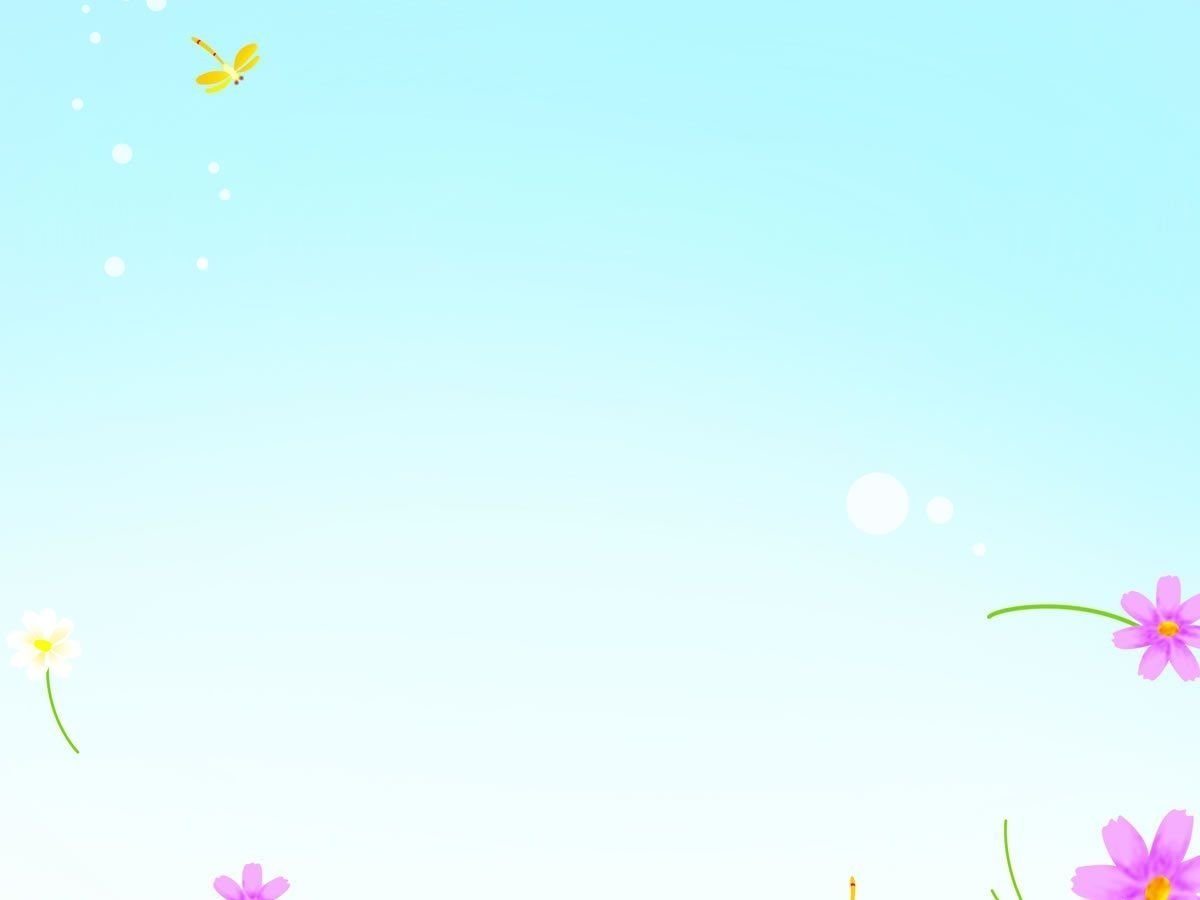 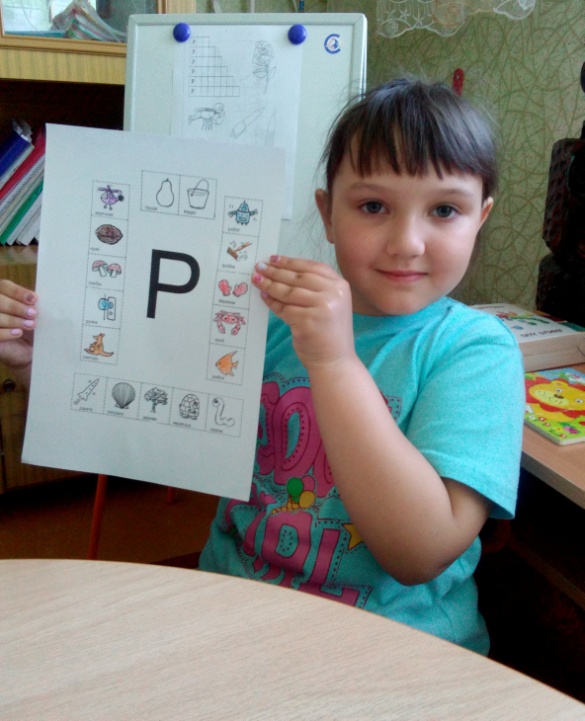 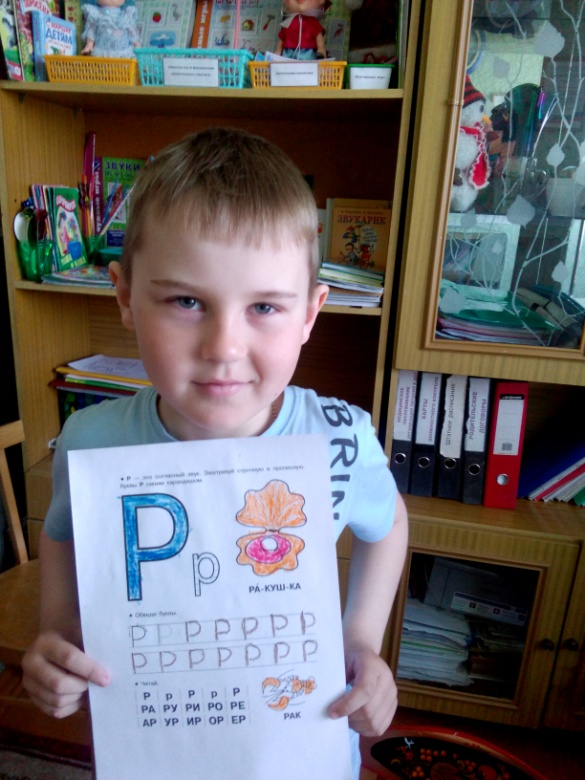 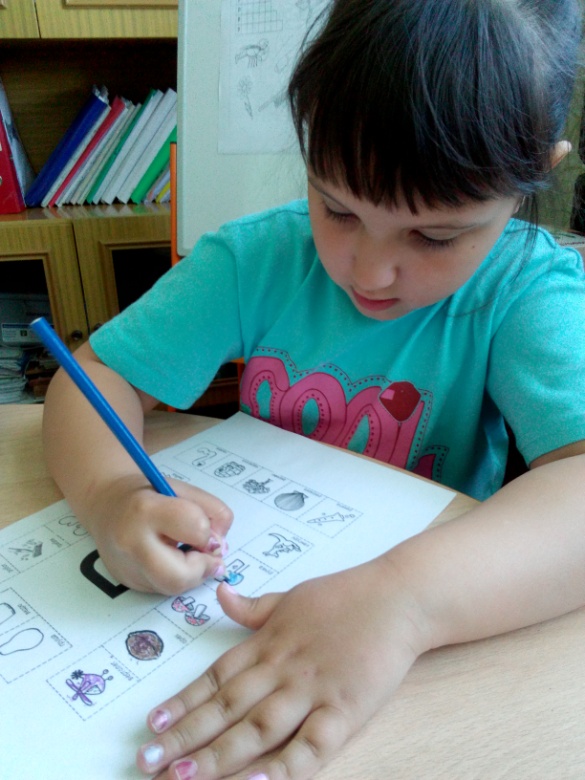 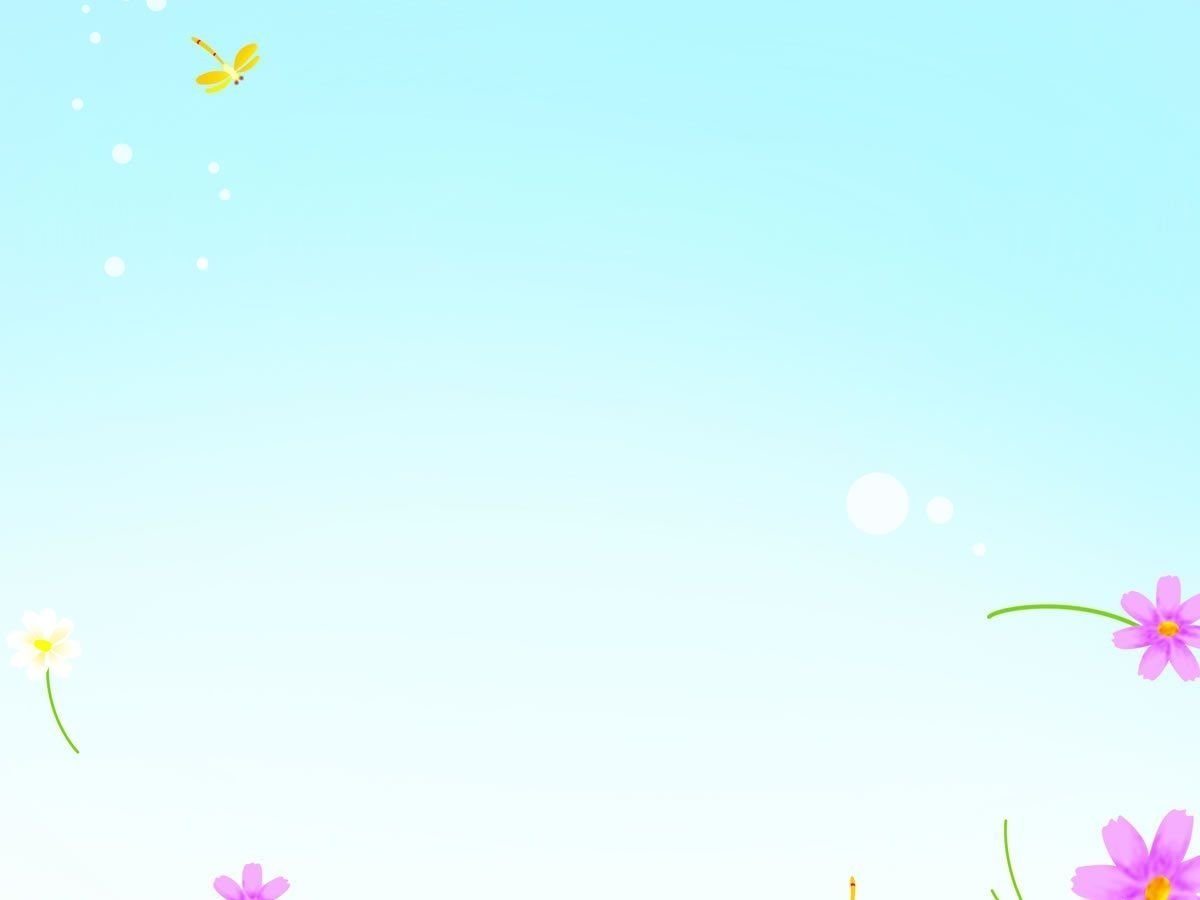 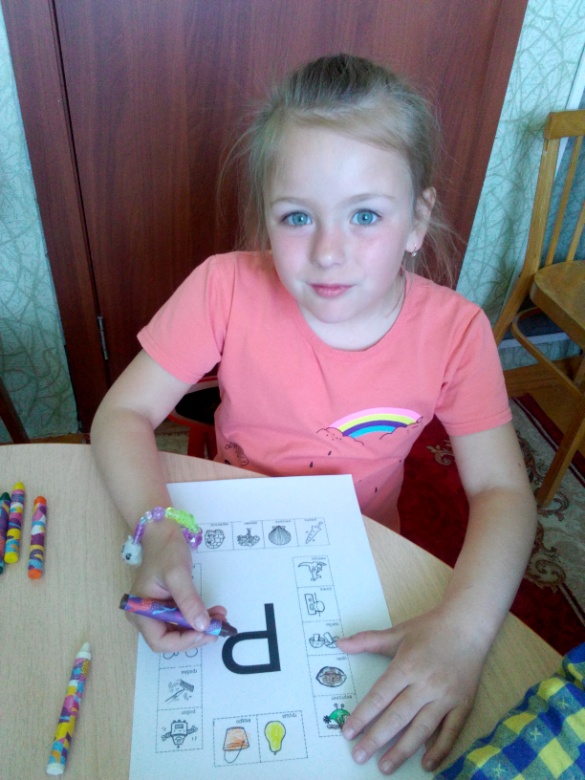 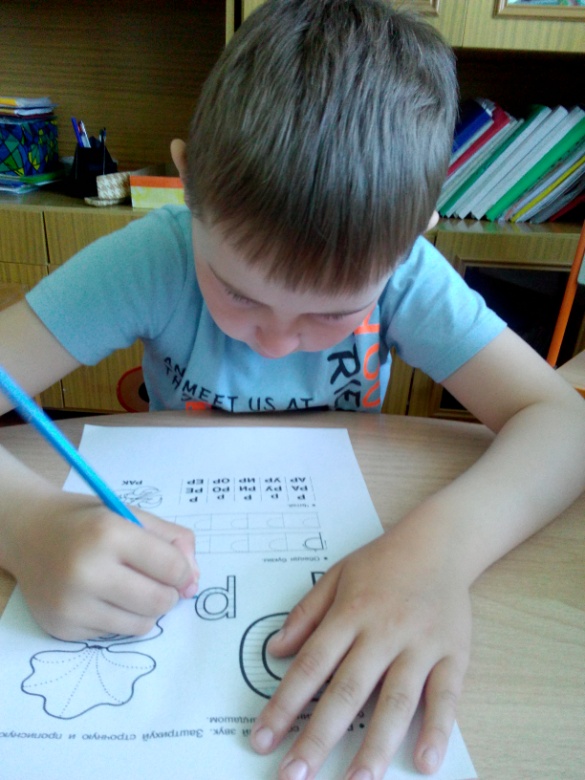 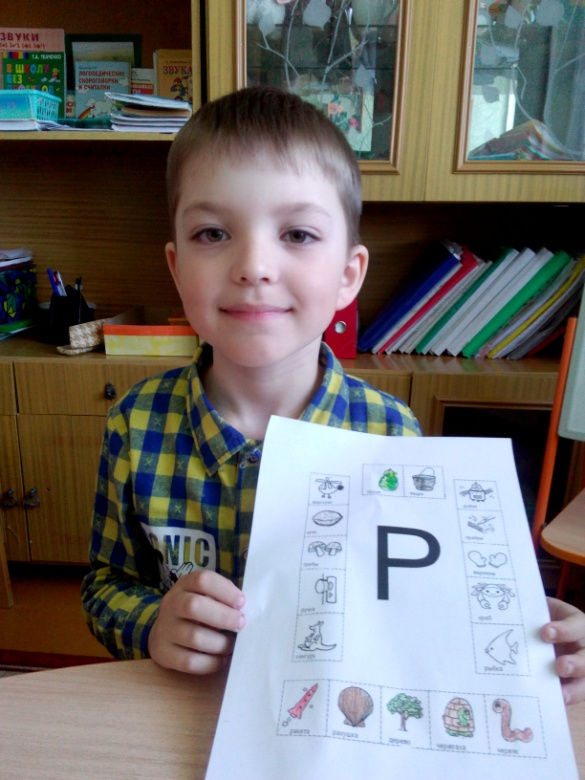 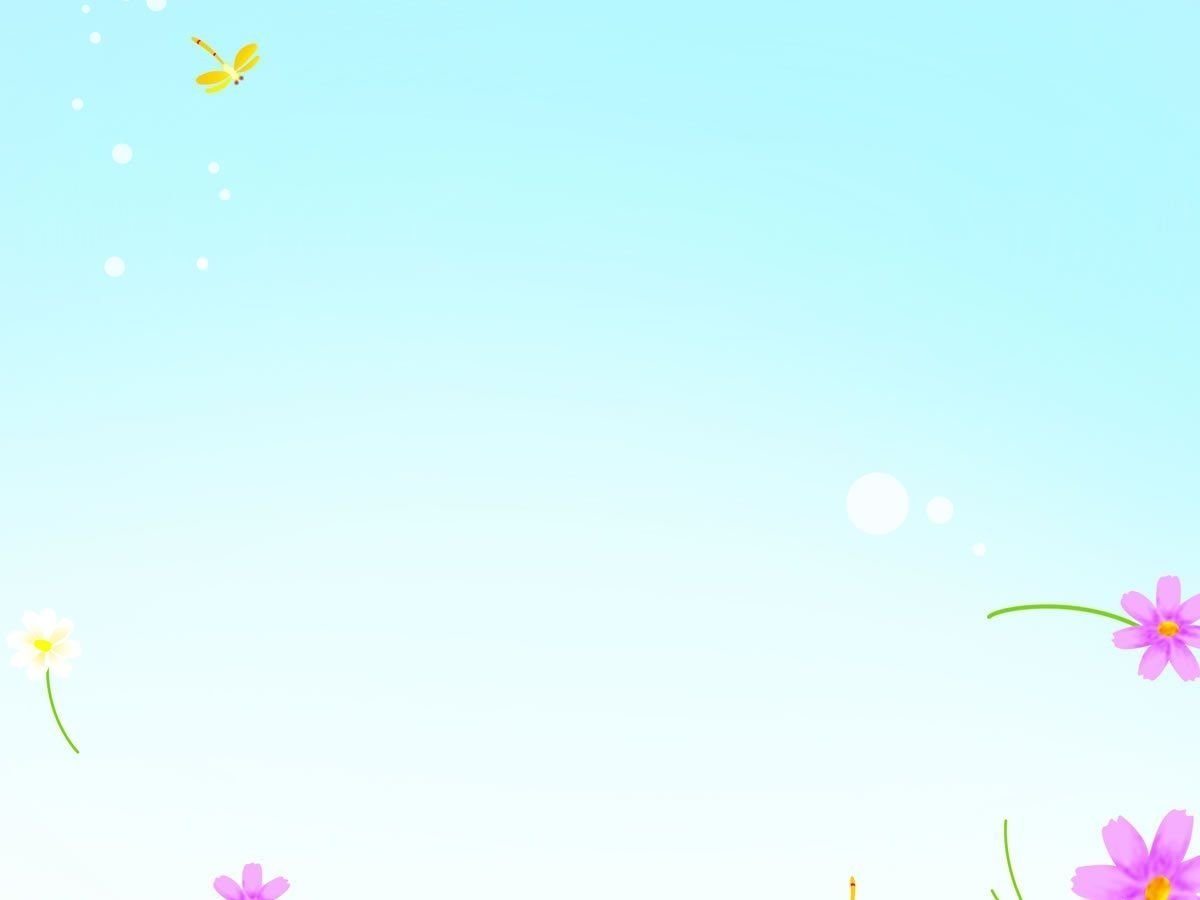 Игры на автоматизацию звуков:
 «Скажи правильно», 
«Какой, какая, какое?»
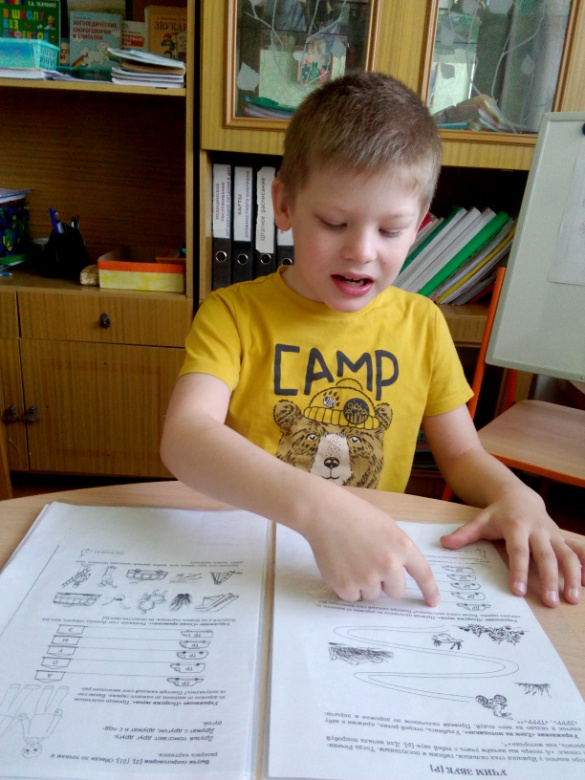 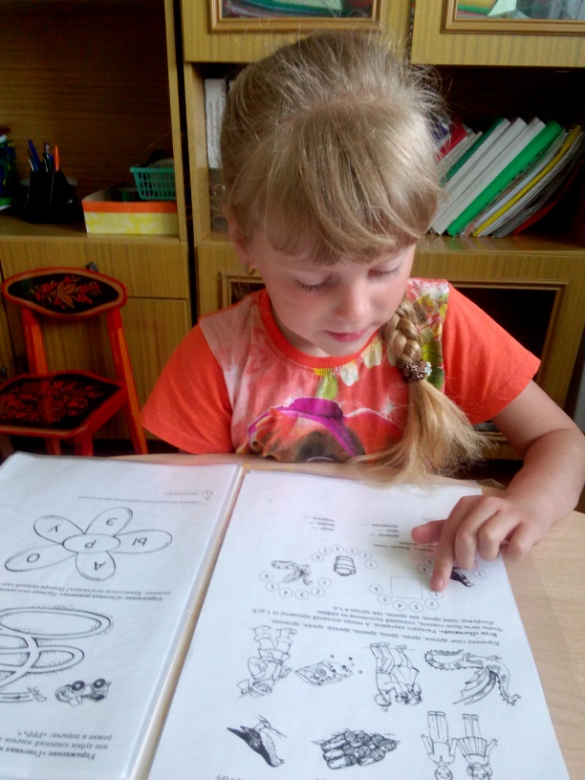 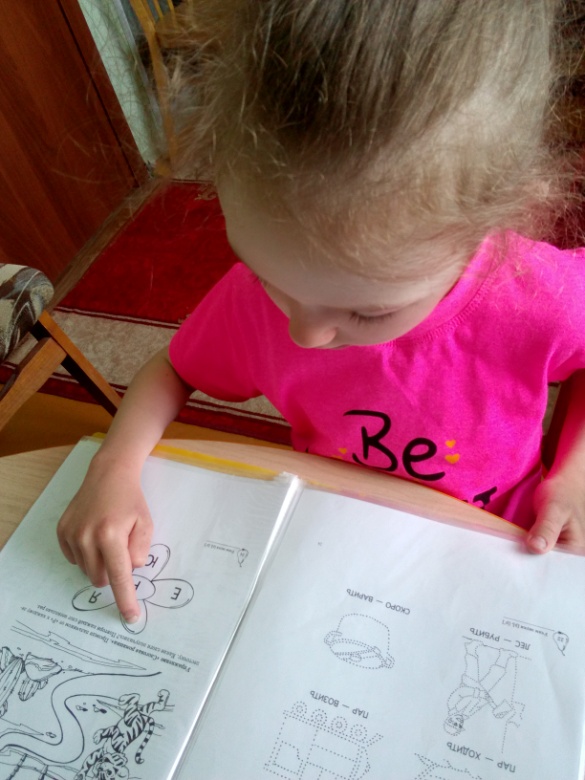 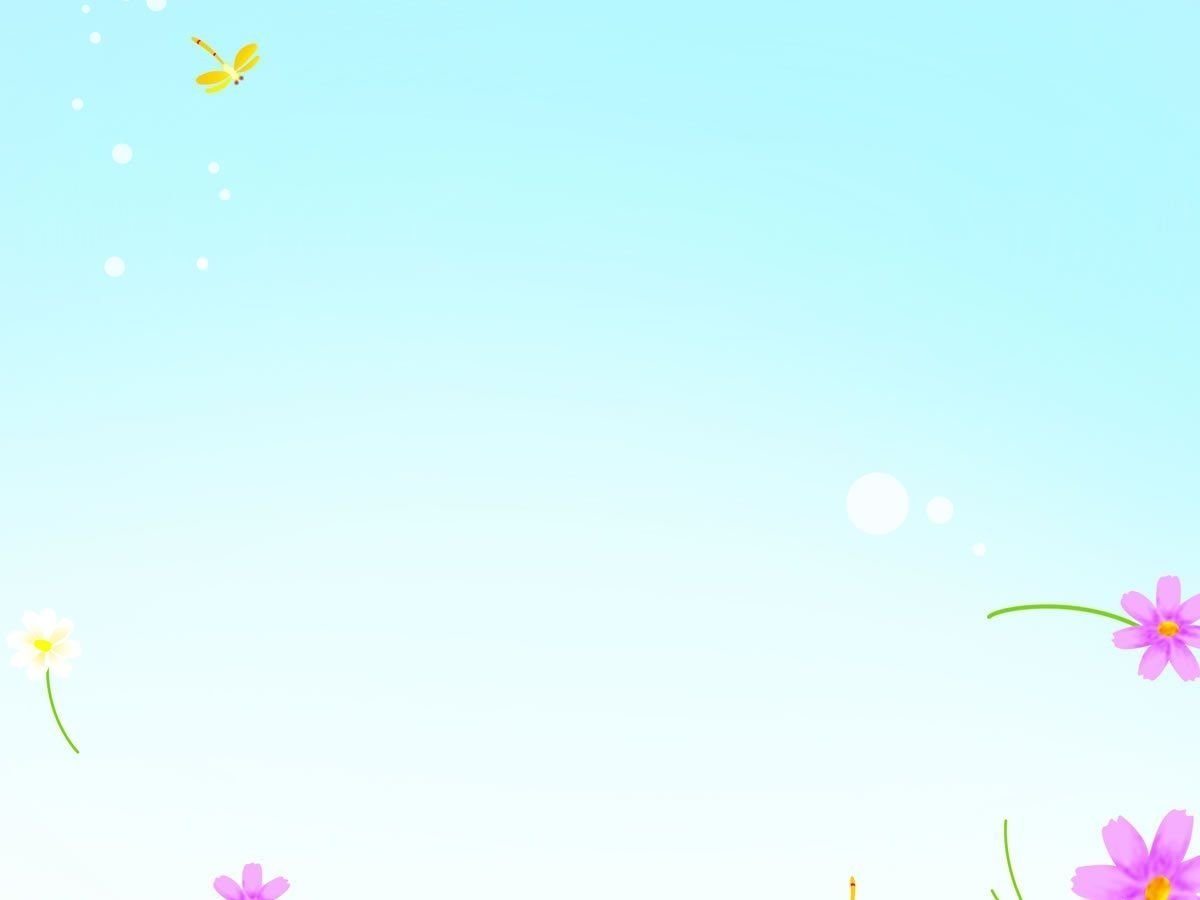 Игра 
«Назови картинки»
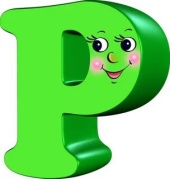 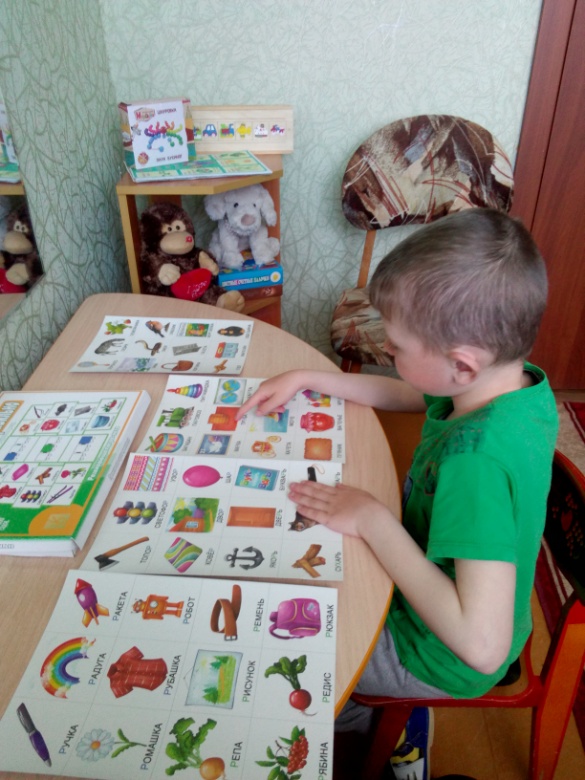 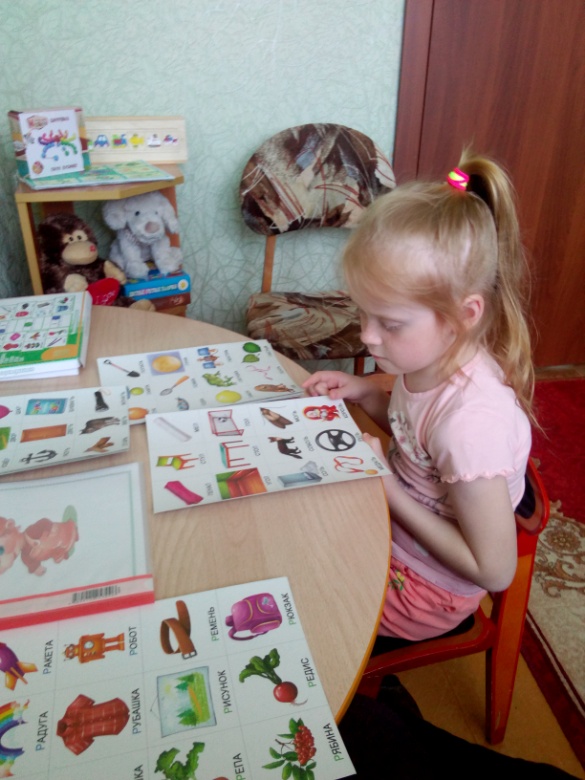 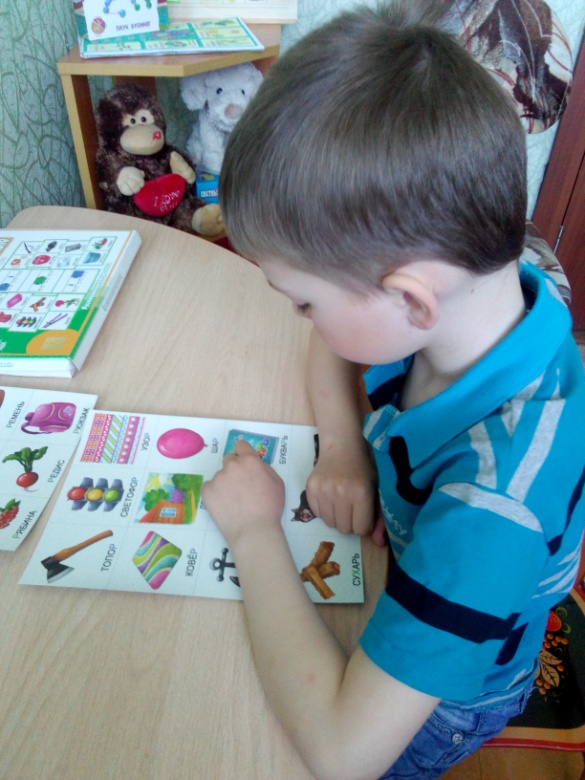 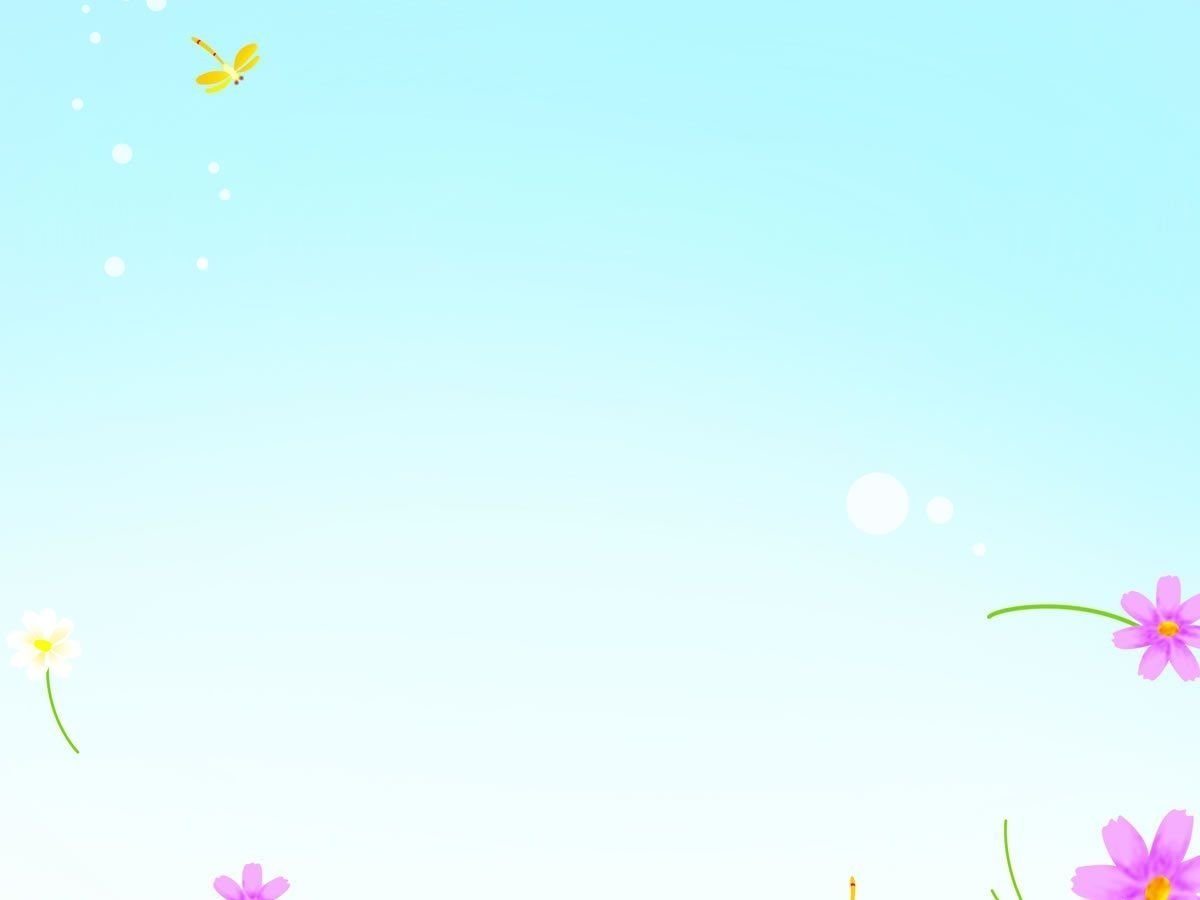 «Назови все предметы в группе, в названии которых есть звук [Р]»
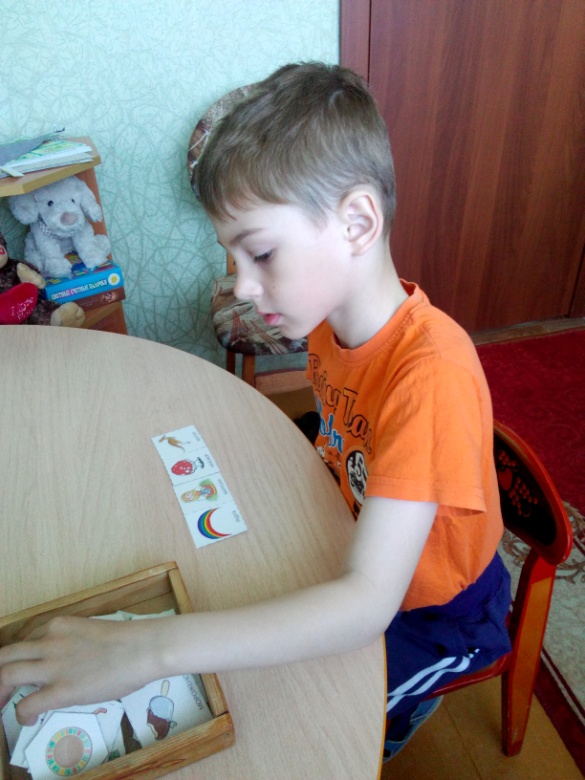 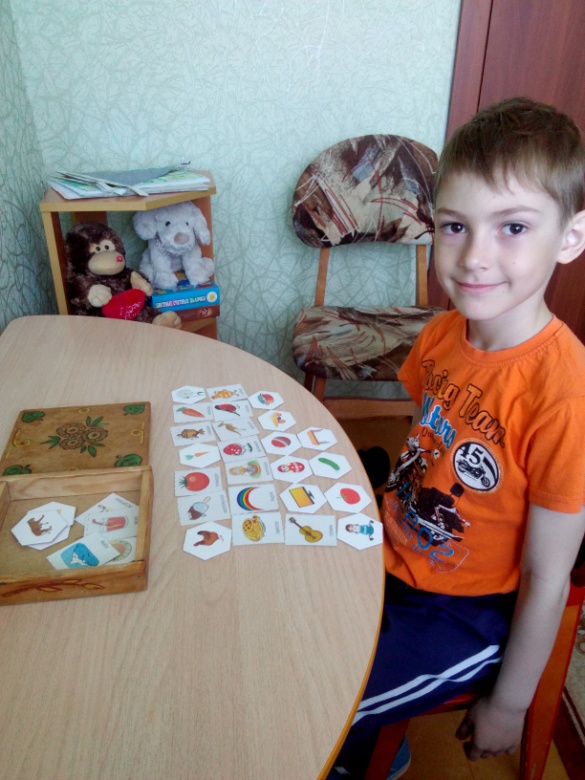 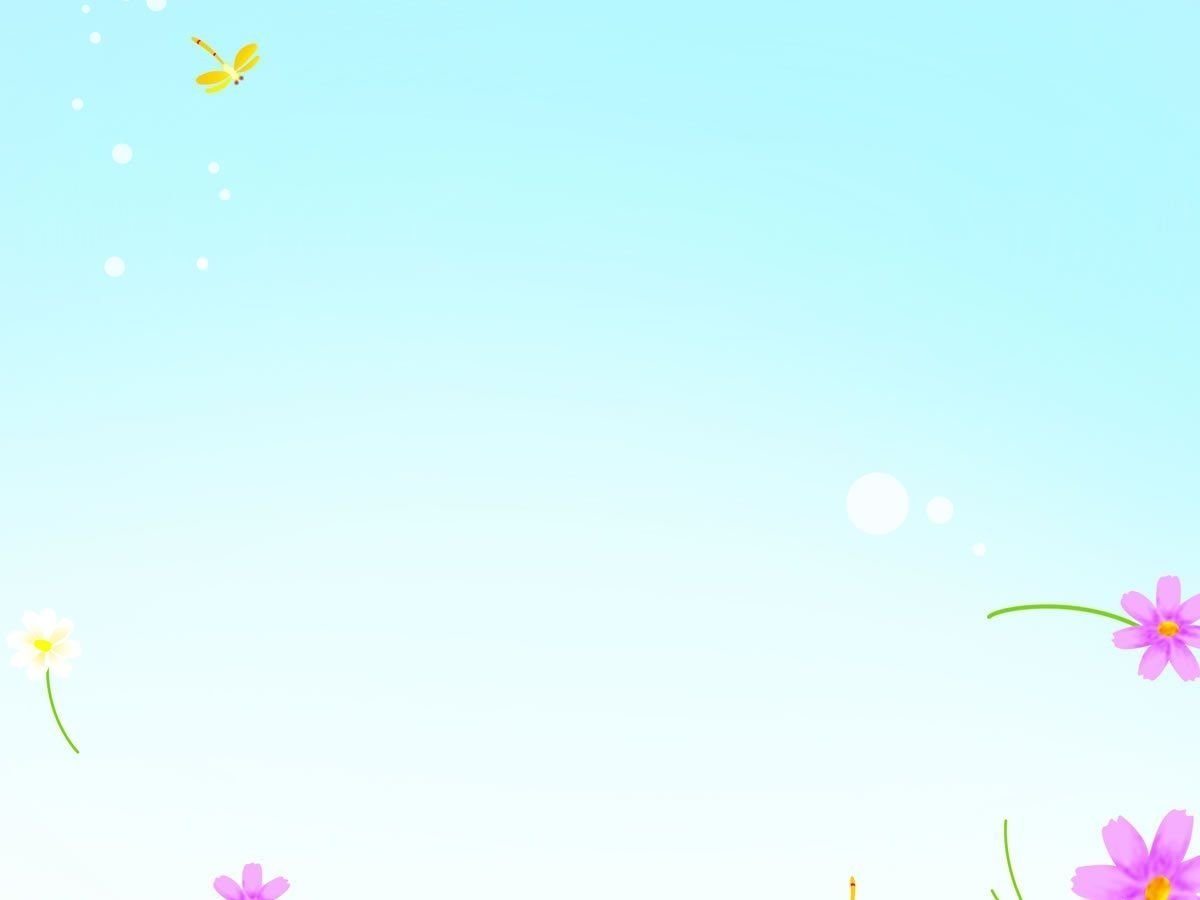 «Комплекс упражнений, вырабатывающий артикуляционный уклад звуков Р-РЬ».
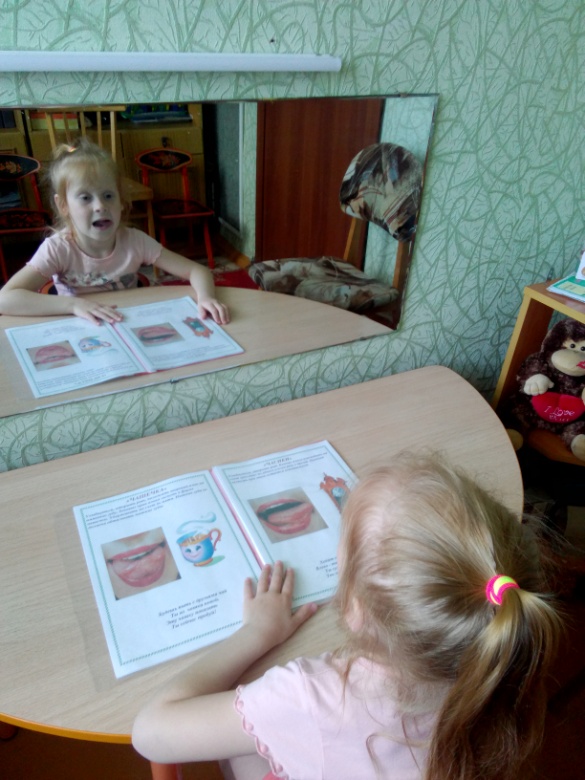 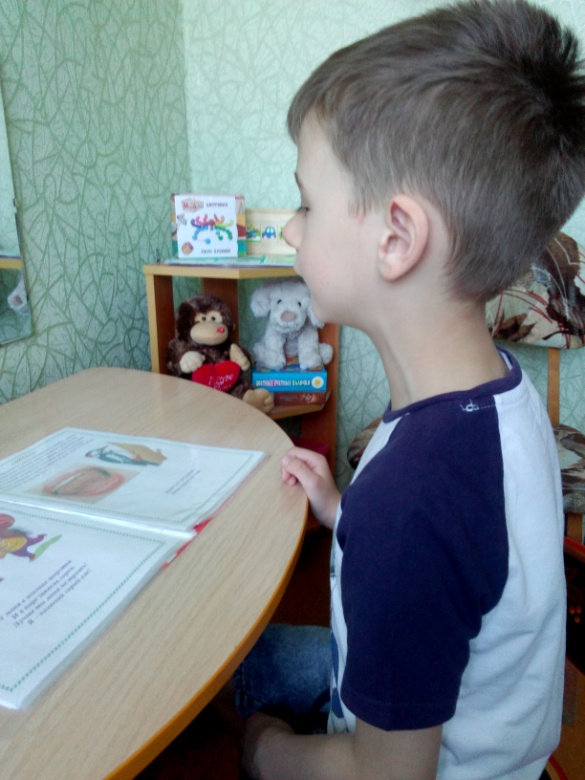 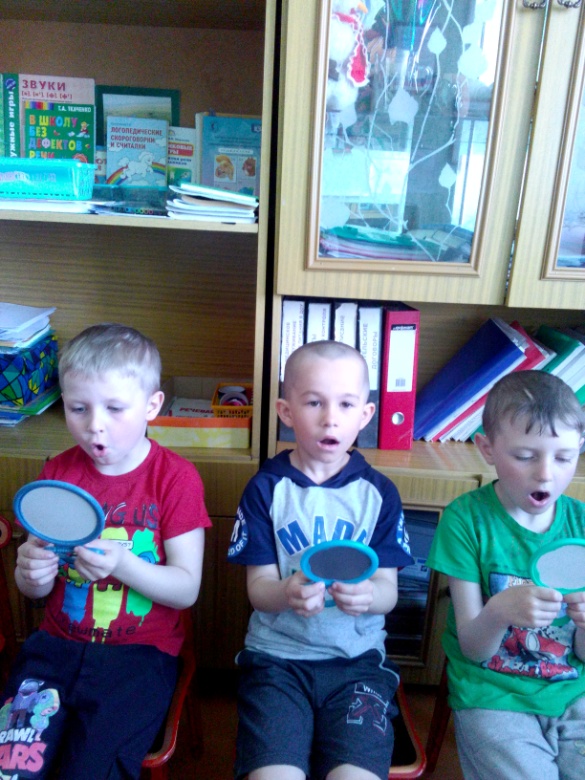 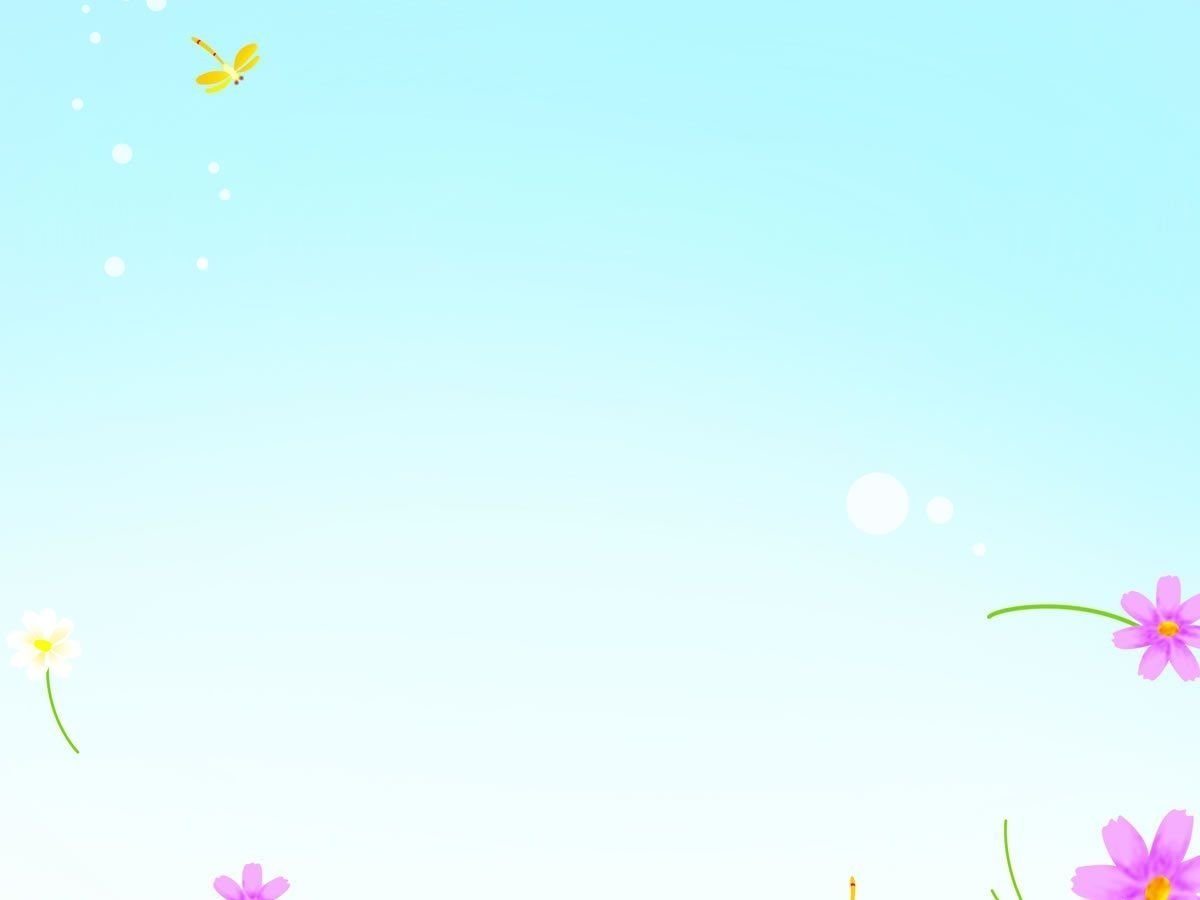 Разгадывание 
кроссвордов
Артикуляционная гимнастика
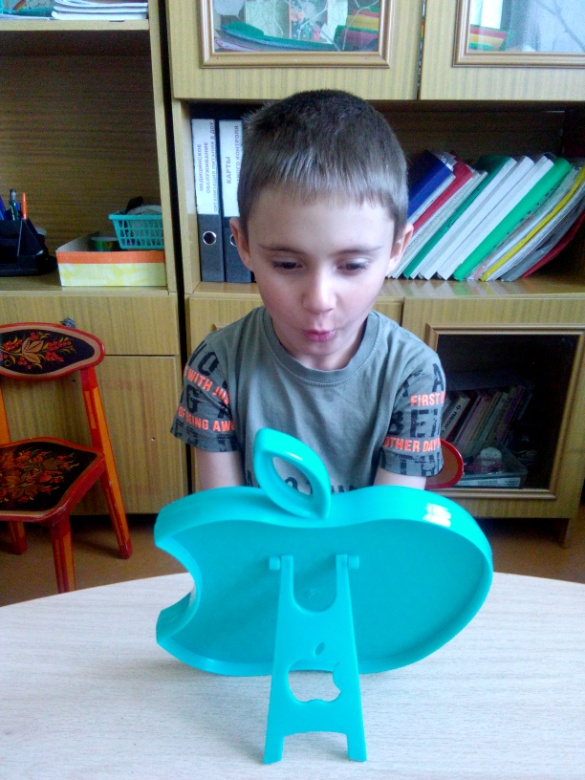 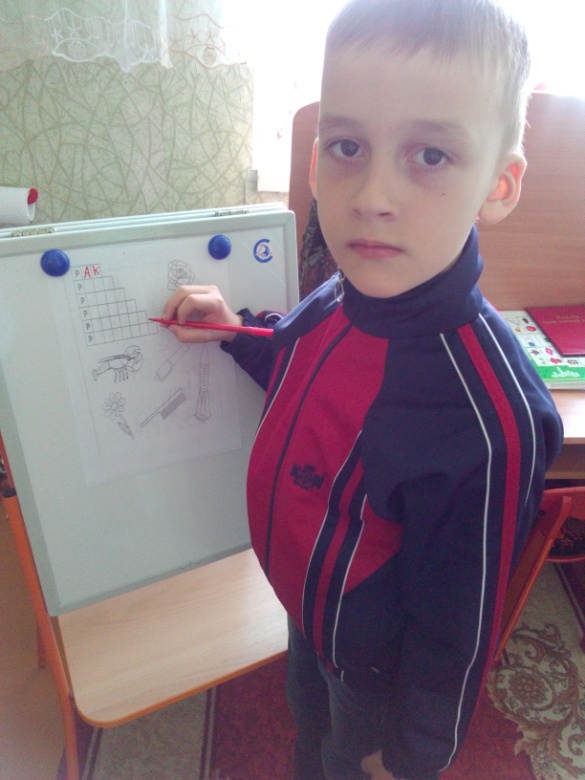 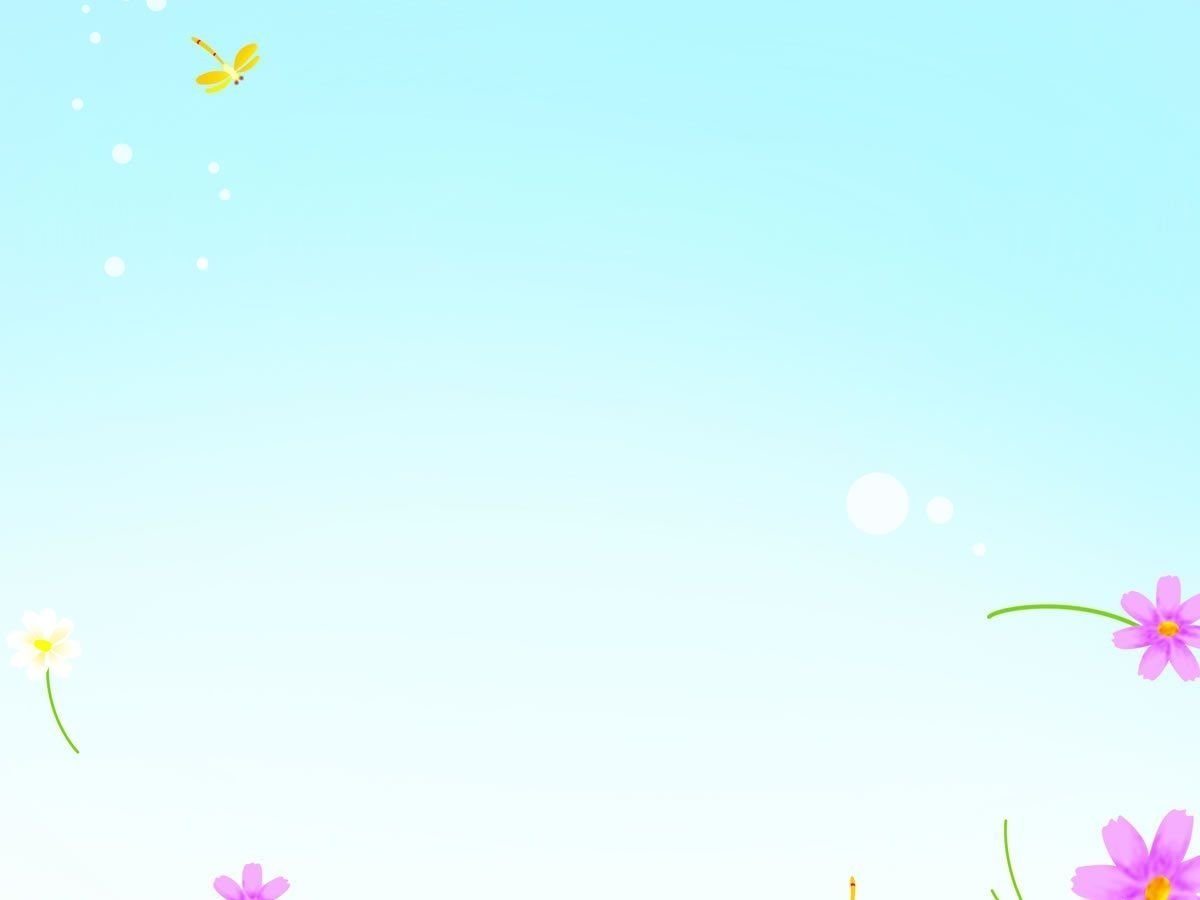 РезультатУчастие в проекте способствовало формированию правильного звукопроизношения, развитию фонематического восприятия, умению подбирать слова похожие по произношению, подбирать слова на заданный звук, выделять на слух слова, в которых есть этот звук, не зависимо от его положения, определять место заданного звука в слове, выработке хорошей дикции.В течение года были разработаны игры и упражнения по автоматизации звука.  Подобранный материал, превратил однообразную и монотонную работу в интересную игру. Одновременно с автоматизацией звука у детей совершенствовалось и развивалась память, внимание, творческое воображение, мелкая моторика, мимика, жестикуляция. Работа по данному направлению способствовала более быстрой автоматизации звука в самостоятельной речи, развитию фонематического слуха, совершенствованию слоговой структуры слова, коррекции лексико-грамматического строя речи.